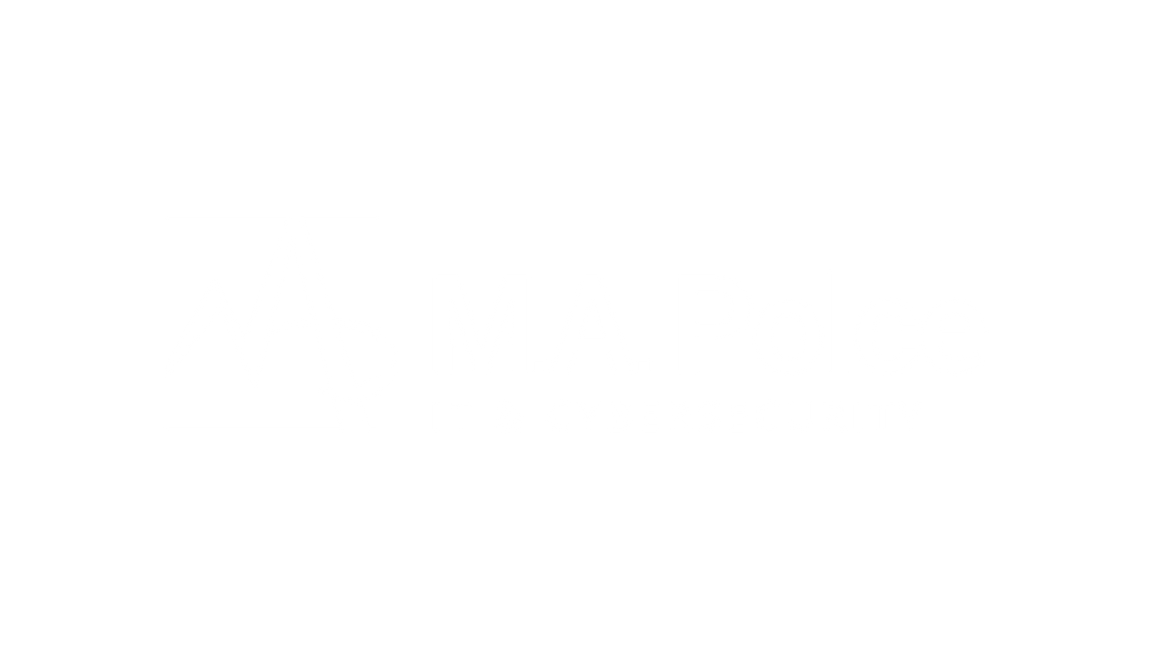 Cybersecurity Overview
Here with you Today:Mike Polce
Founder & Chief Executive Officer


Rick Pollard
Vice President for Strategy & Business Development
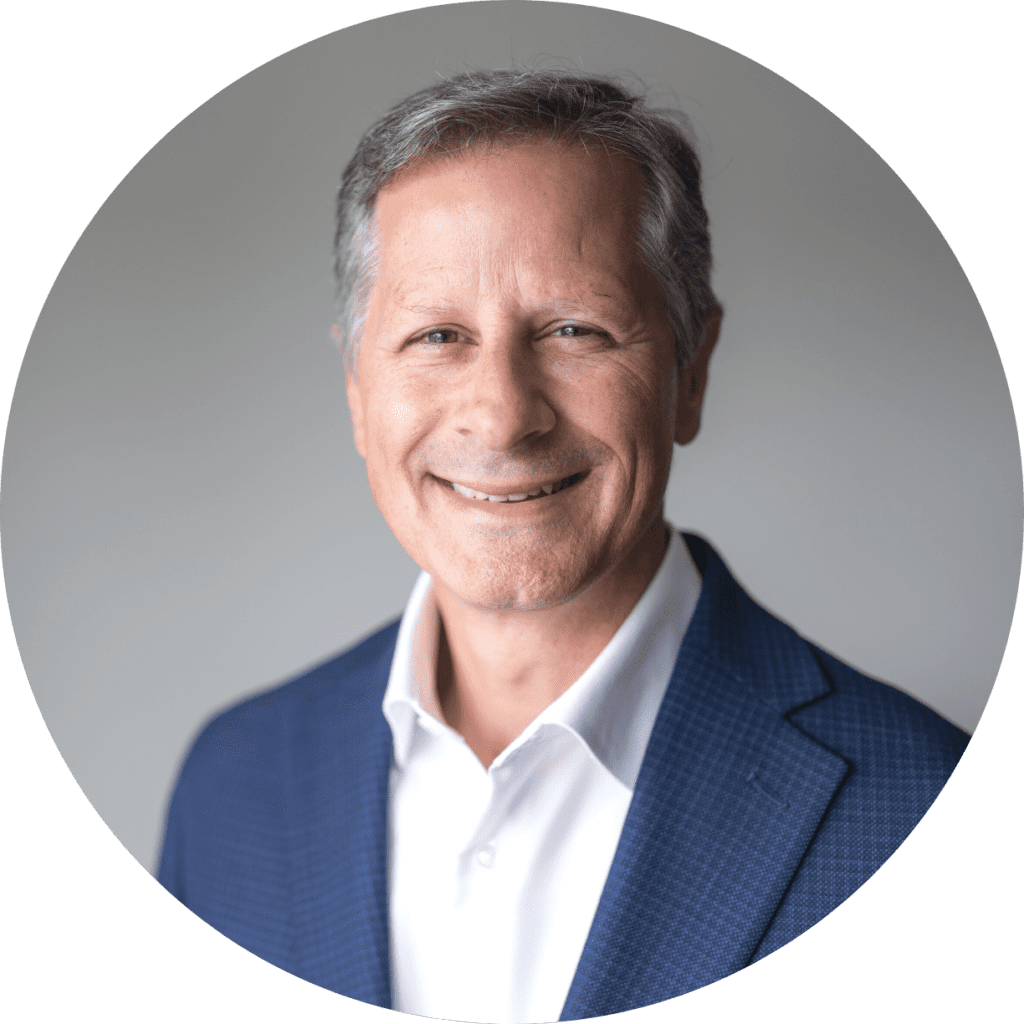 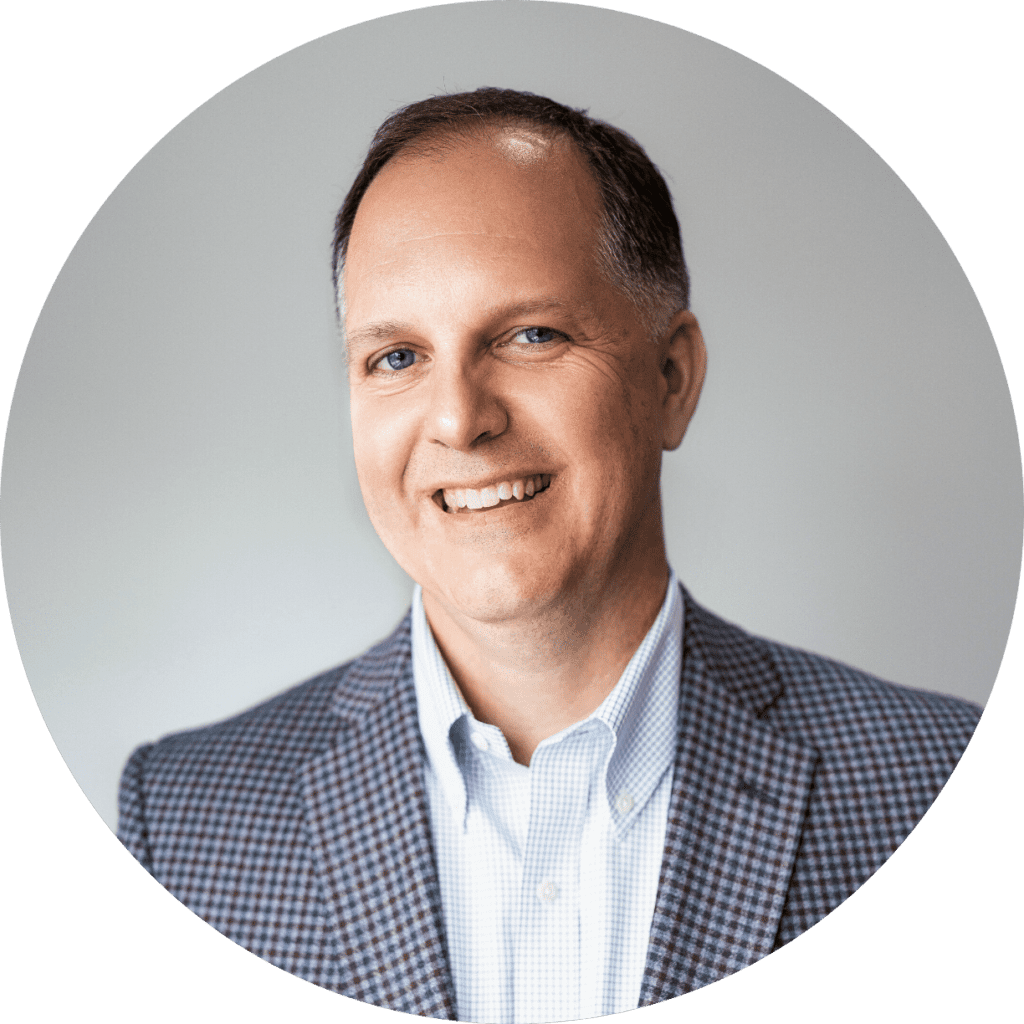 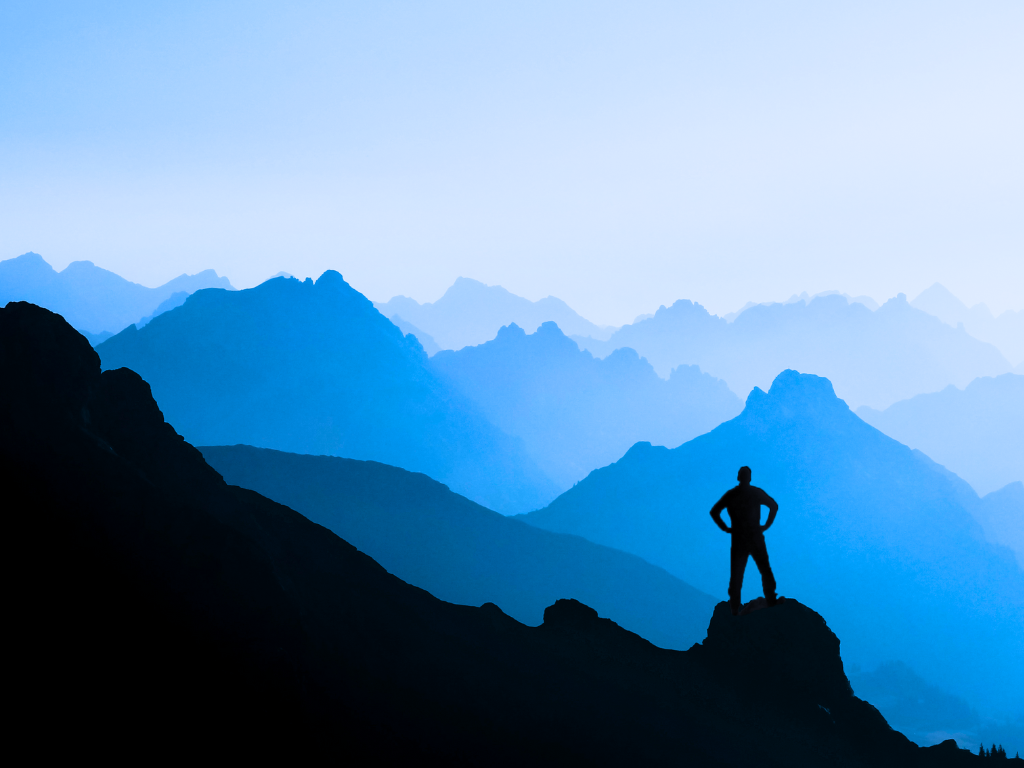 About Us
25+ Years Providing IT & Cybersecurity Services
Headquartered in the Griffiss Technology Park with offices in Syracuse.
Dedicated Cyber Practice (CISM/CISSP)
24 x 7 x 365 Operation – Ready to Respond
Compliance Expertise in NIST, CMMC, and others
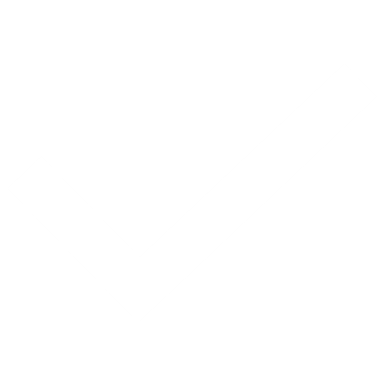 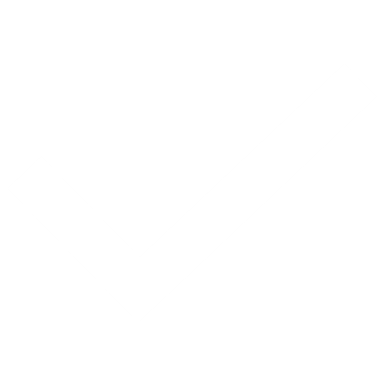 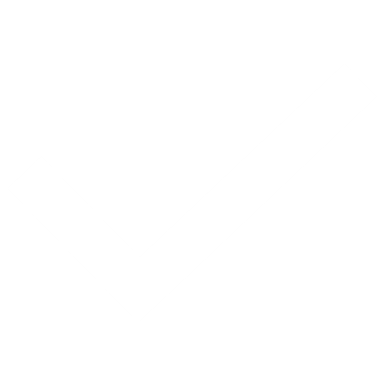 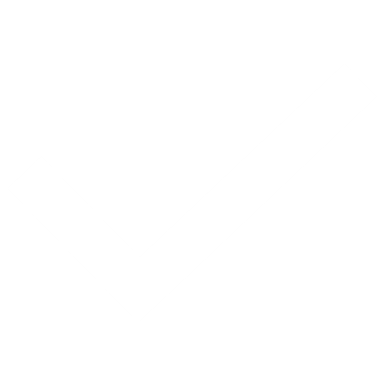 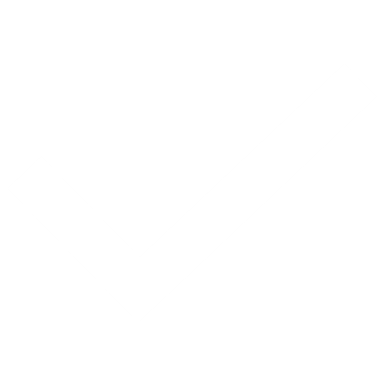 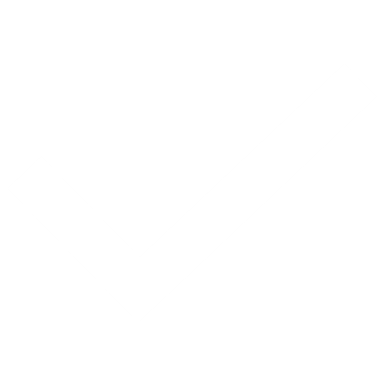 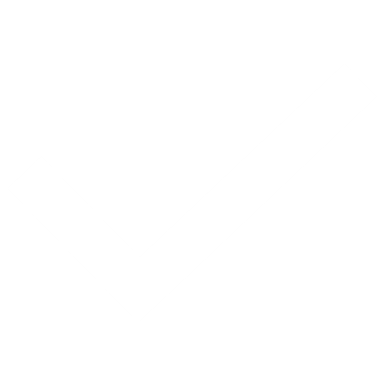 Large Public Sector Presence
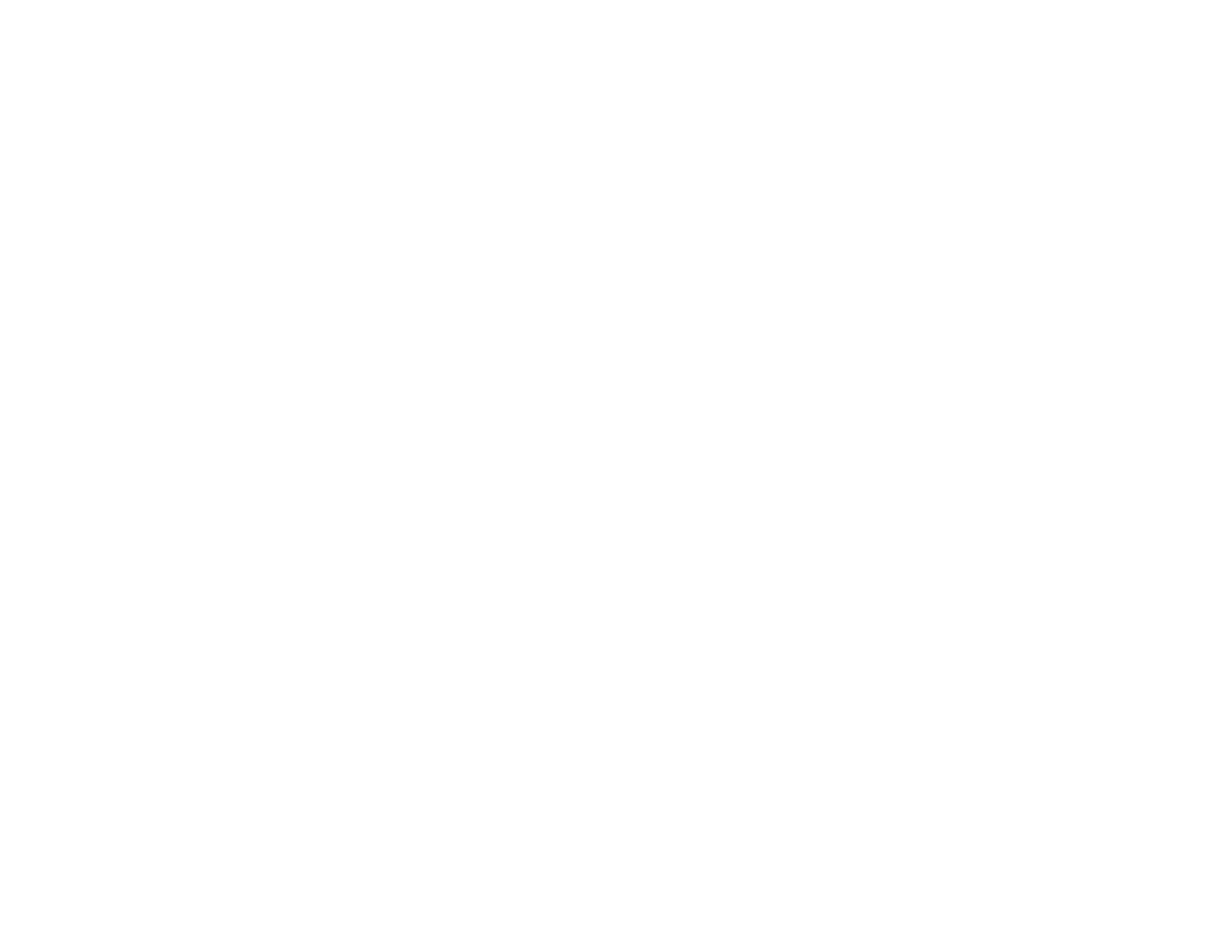 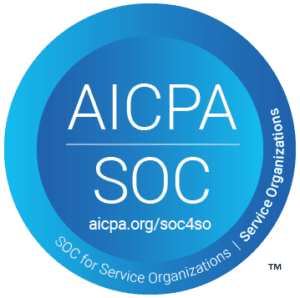 SOC 2 Type II Compliant
2024
M.A. POLCE
Verizon Security Report
2025
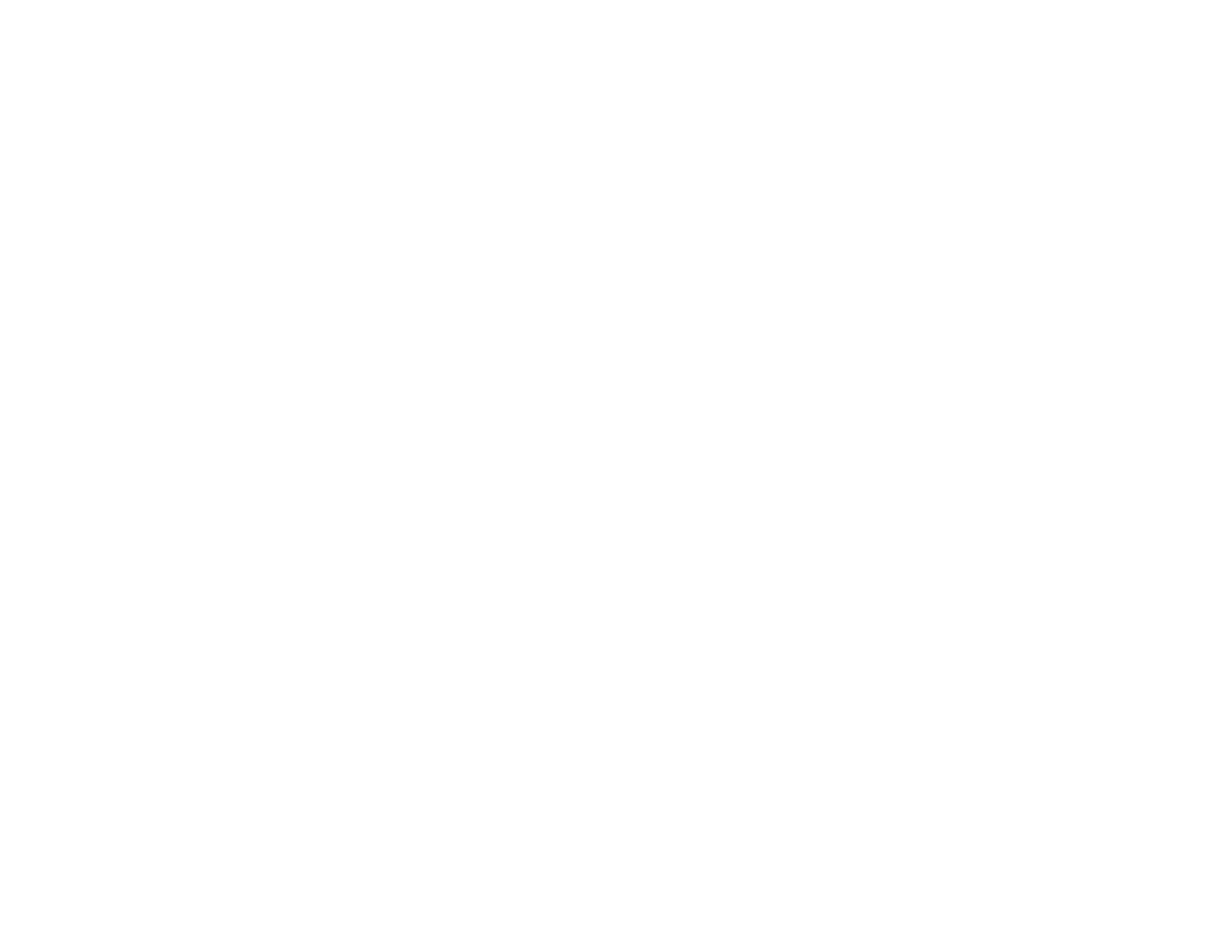 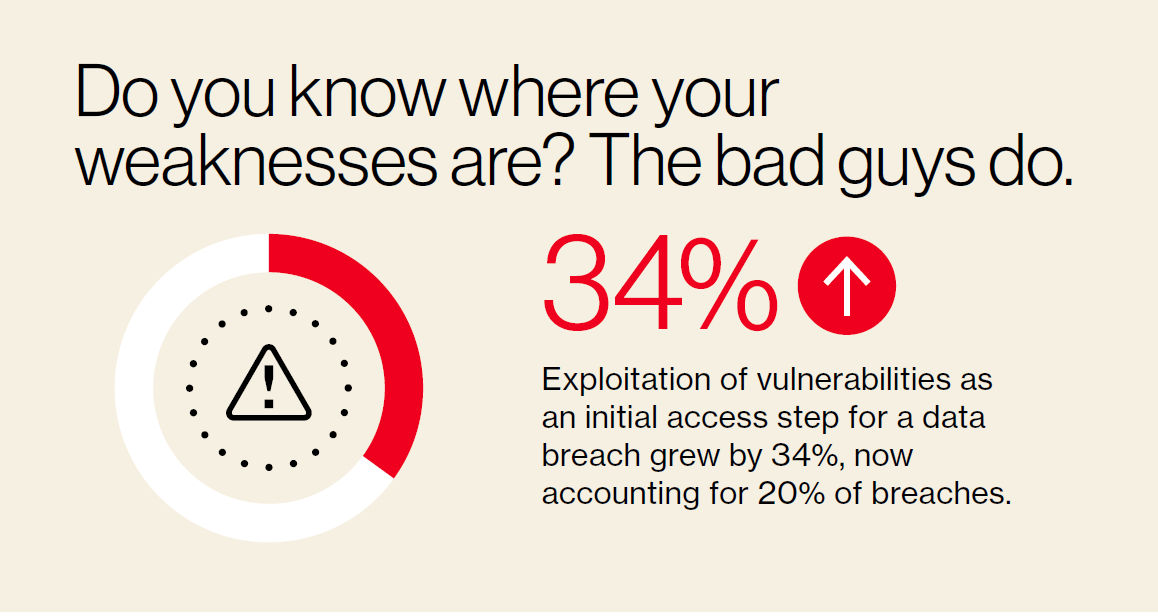 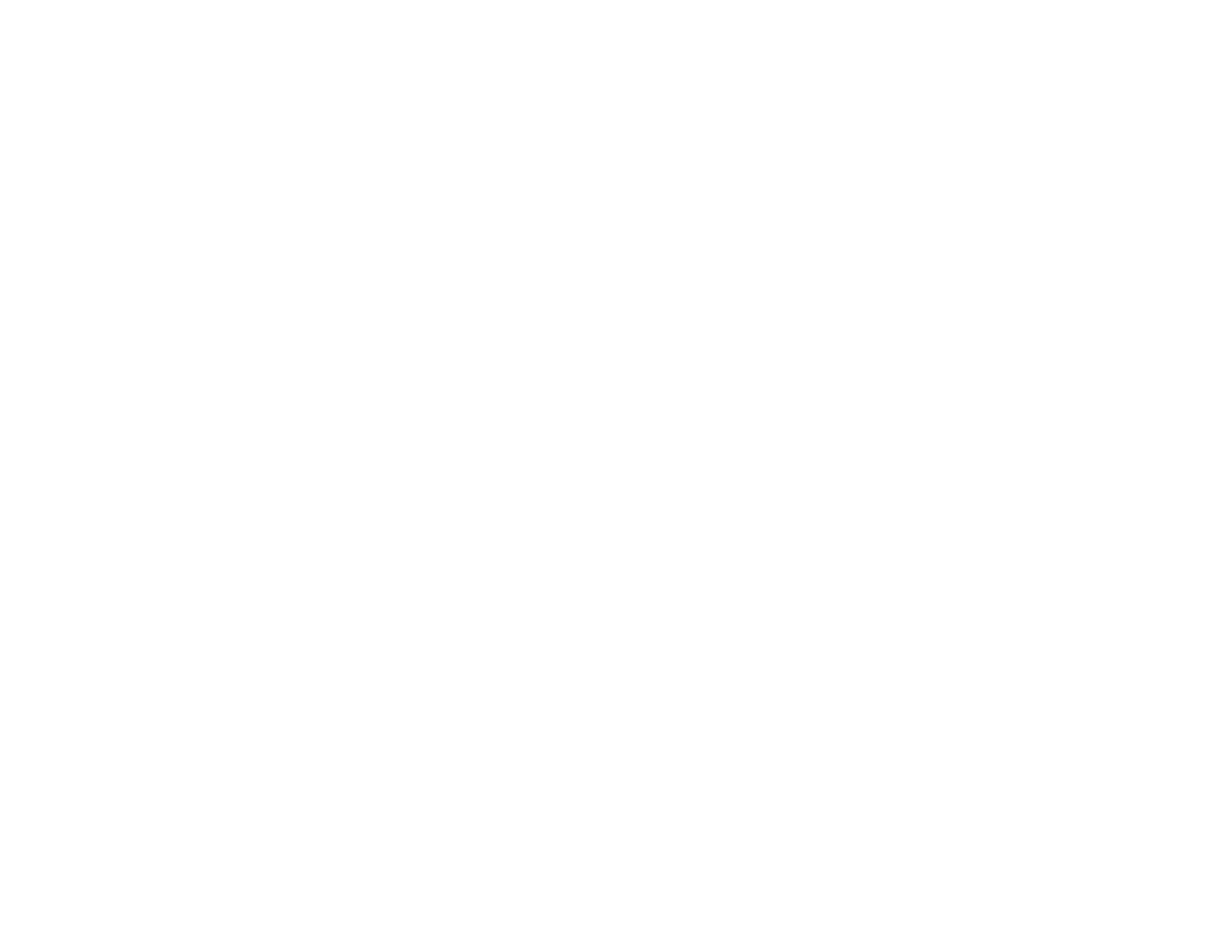 2024
M.A. POLCE
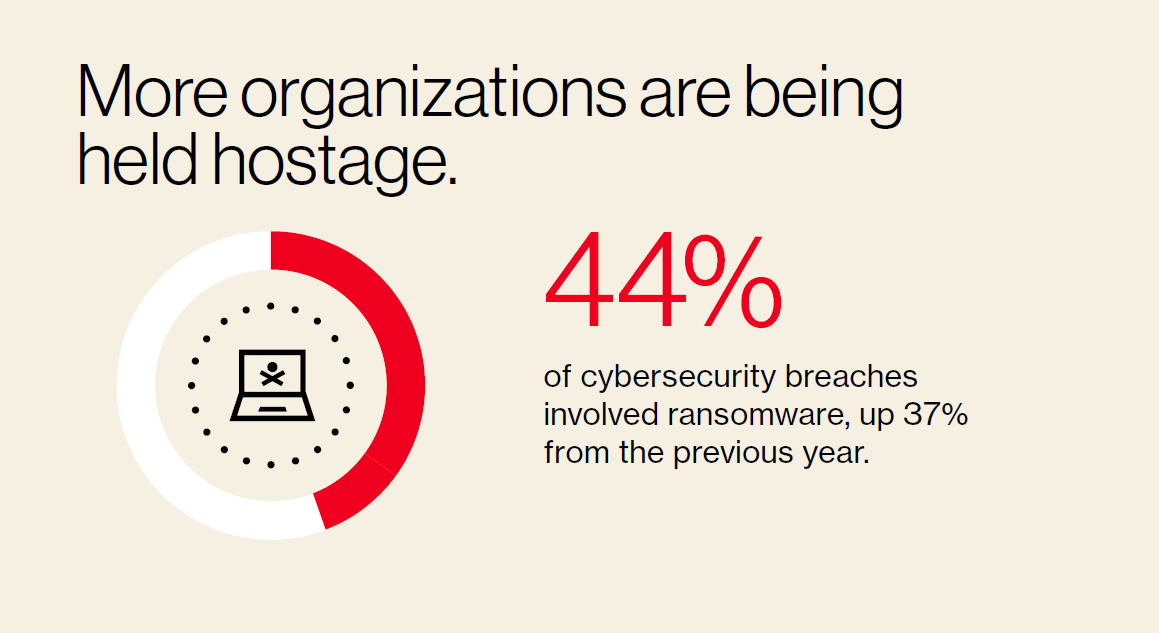 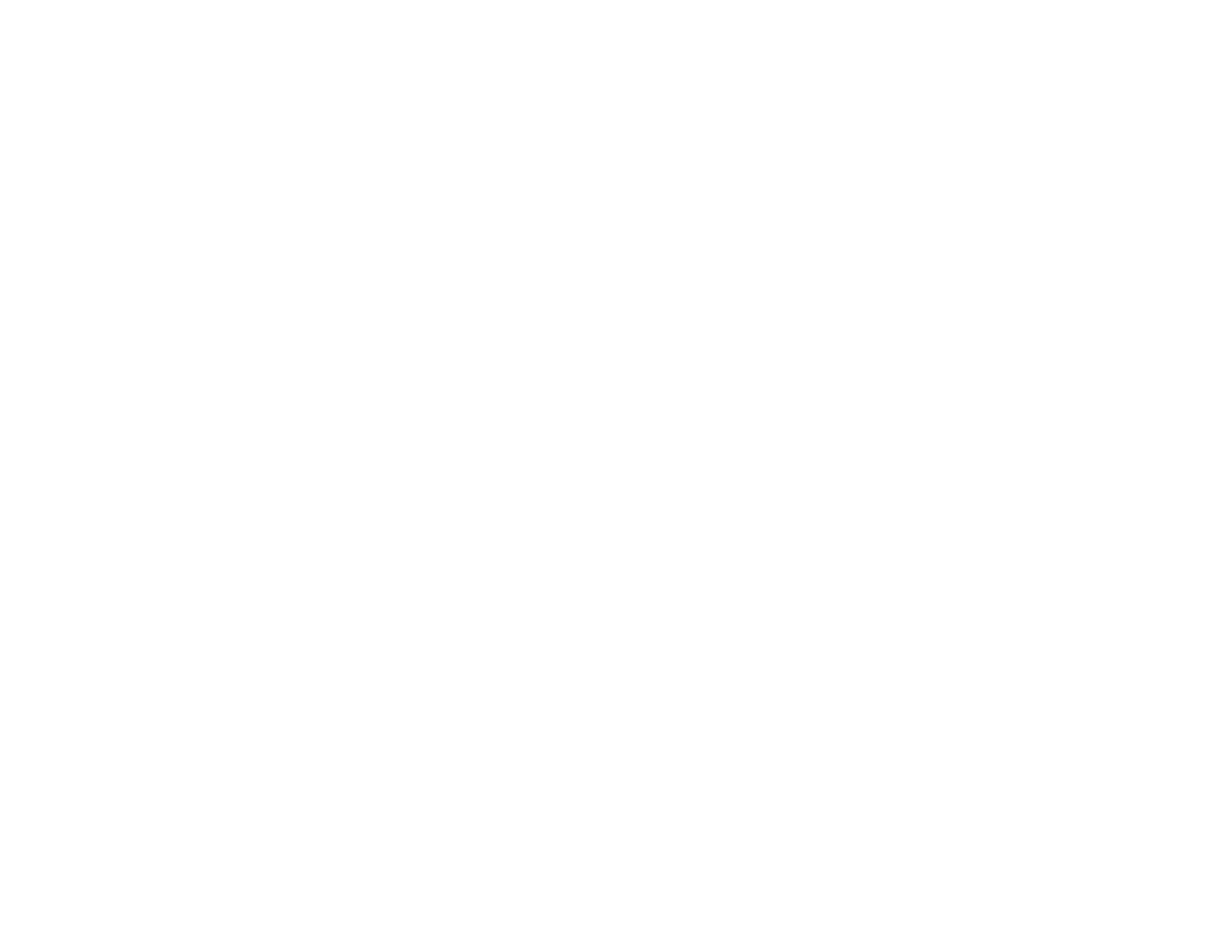 2024
M.A. POLCE
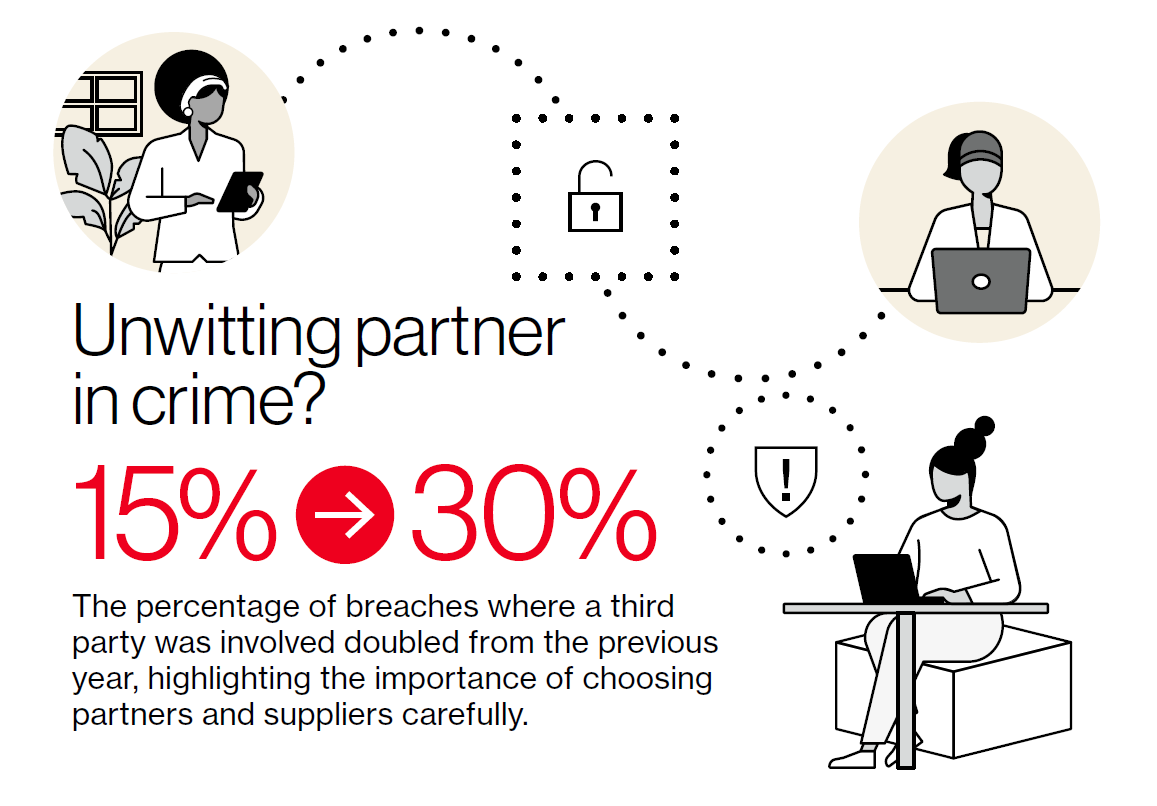 2024
M.A. POLCE
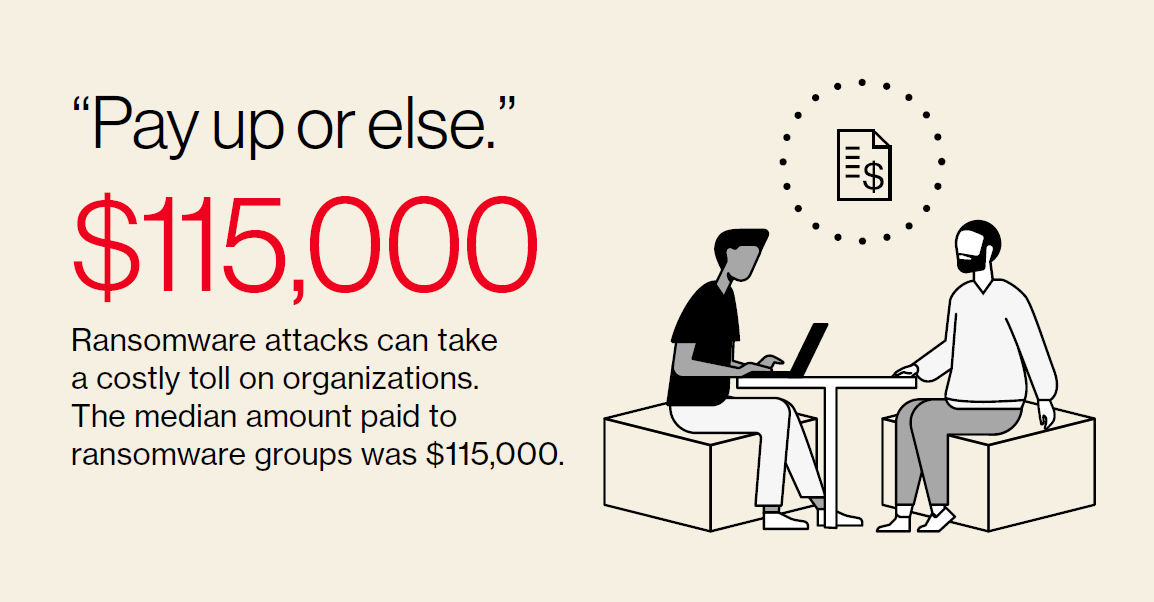 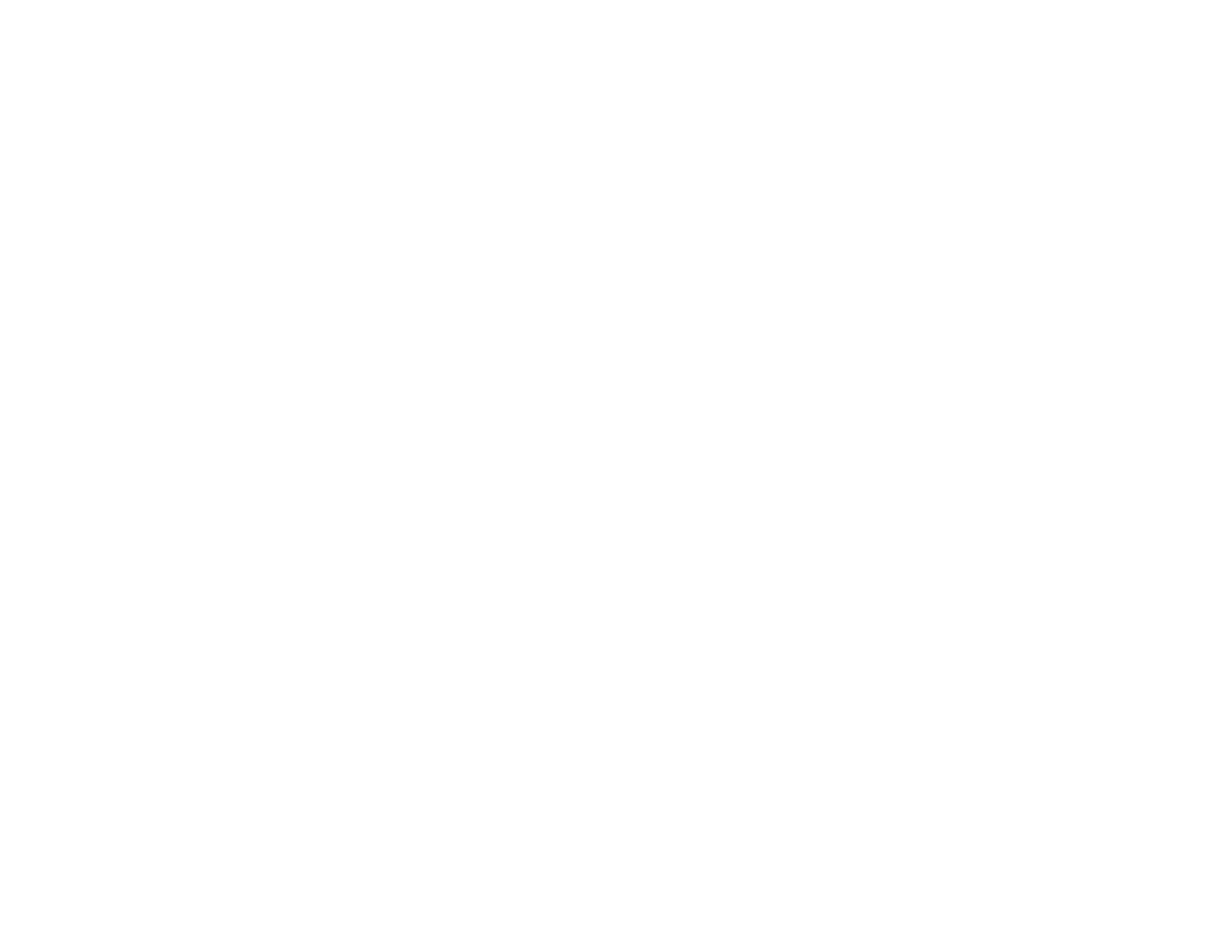 2024
M.A. POLCE
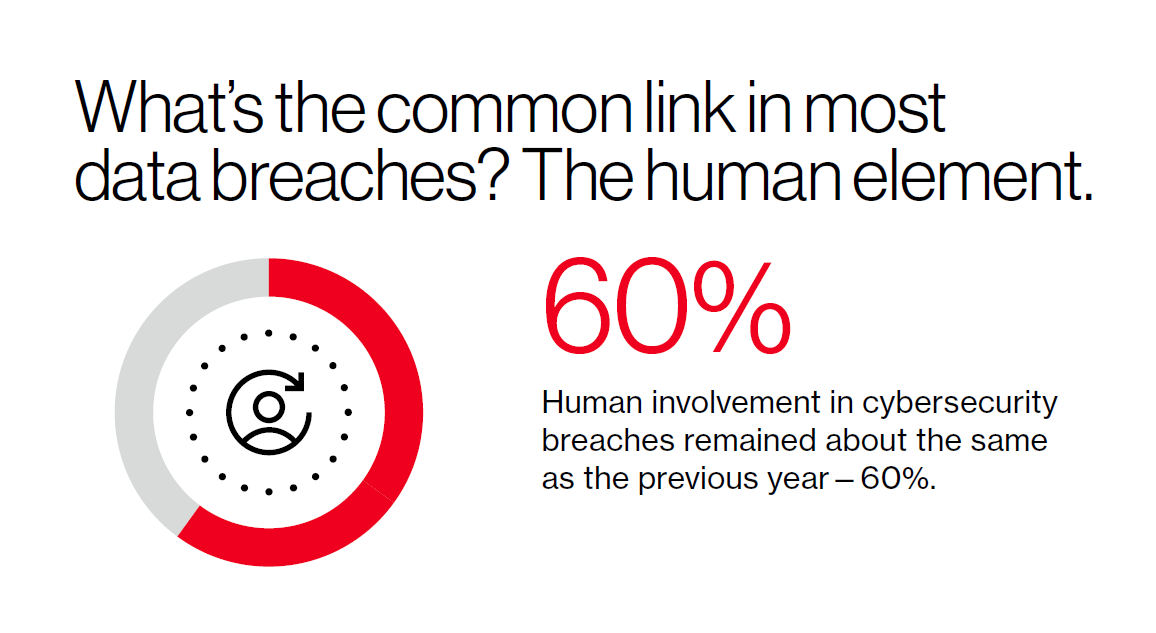 2024
M.A. POLCE
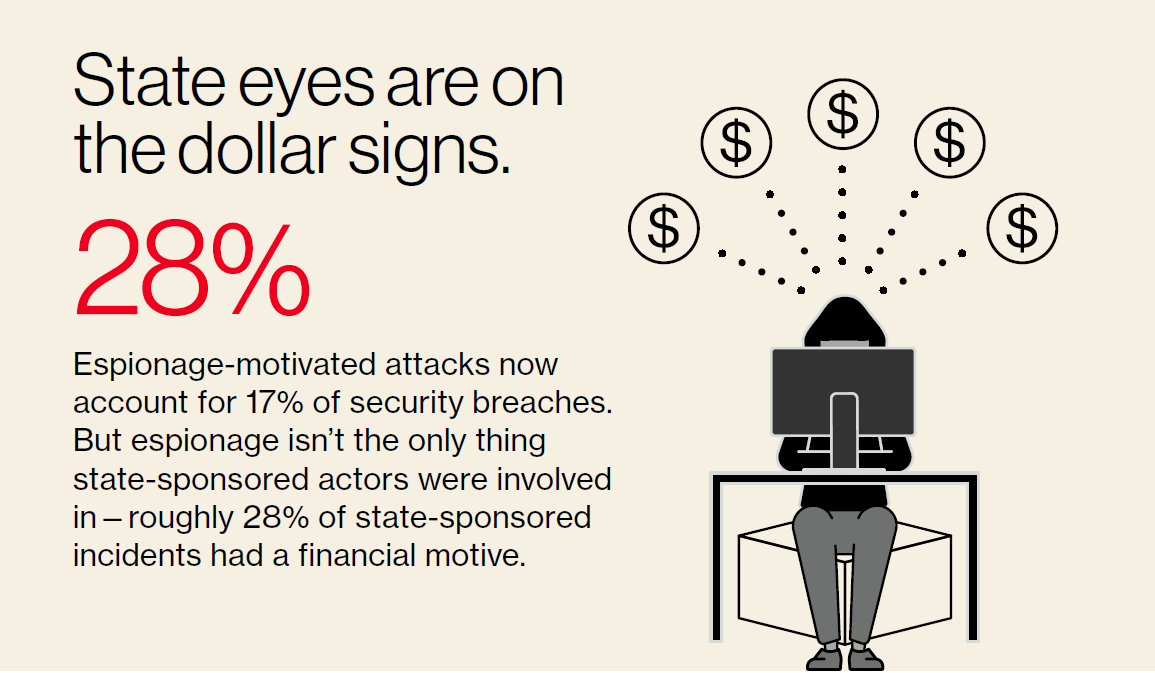 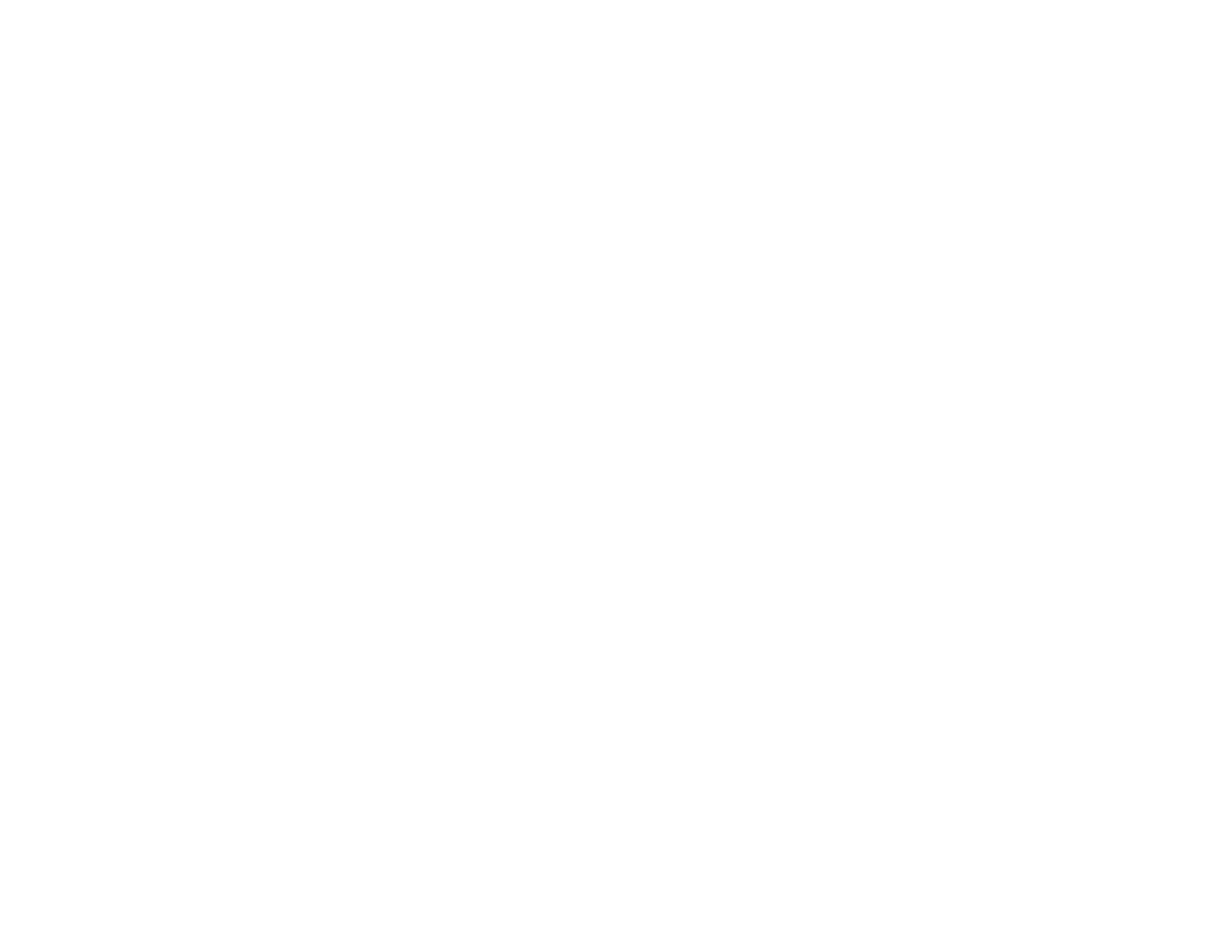 2024
M.A. POLCE
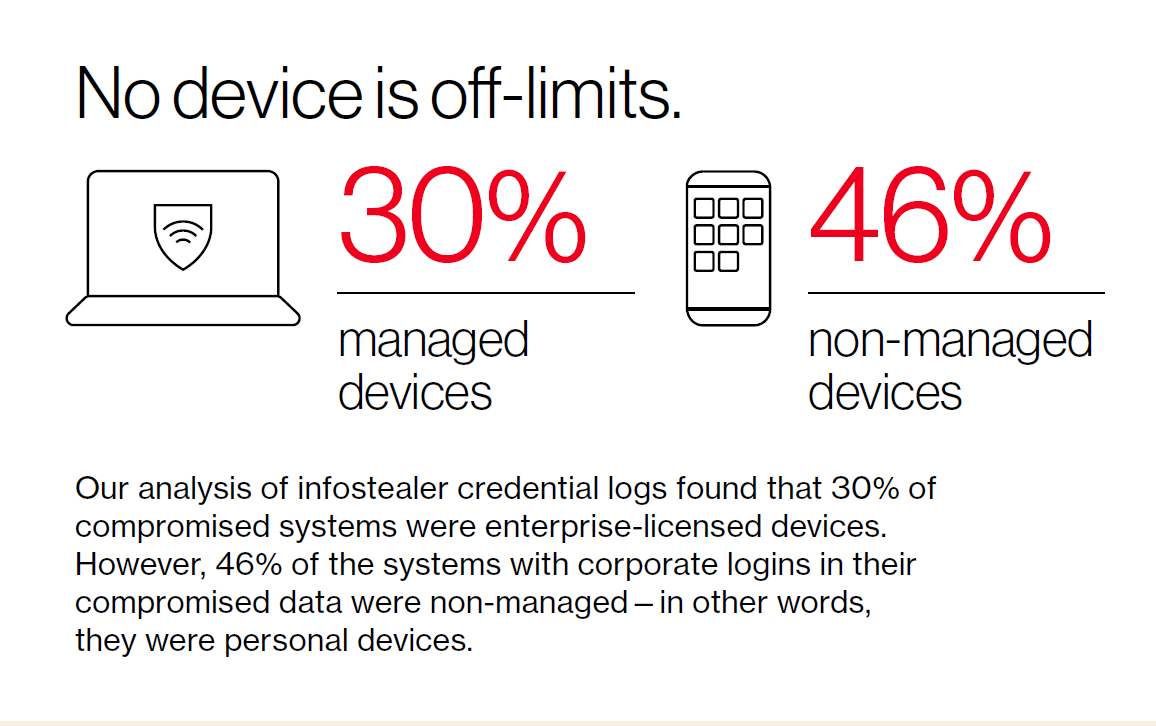 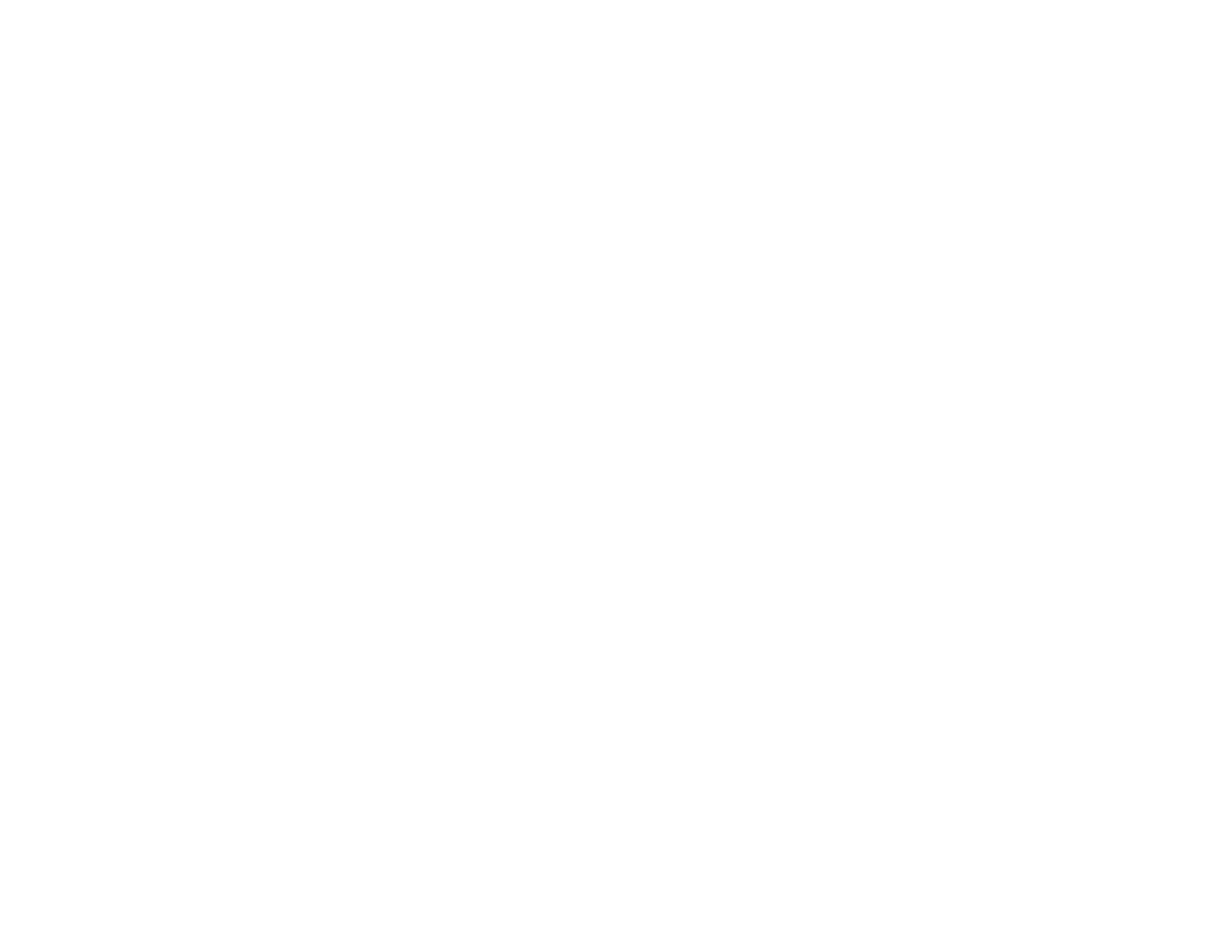 2024
M.A. POLCE
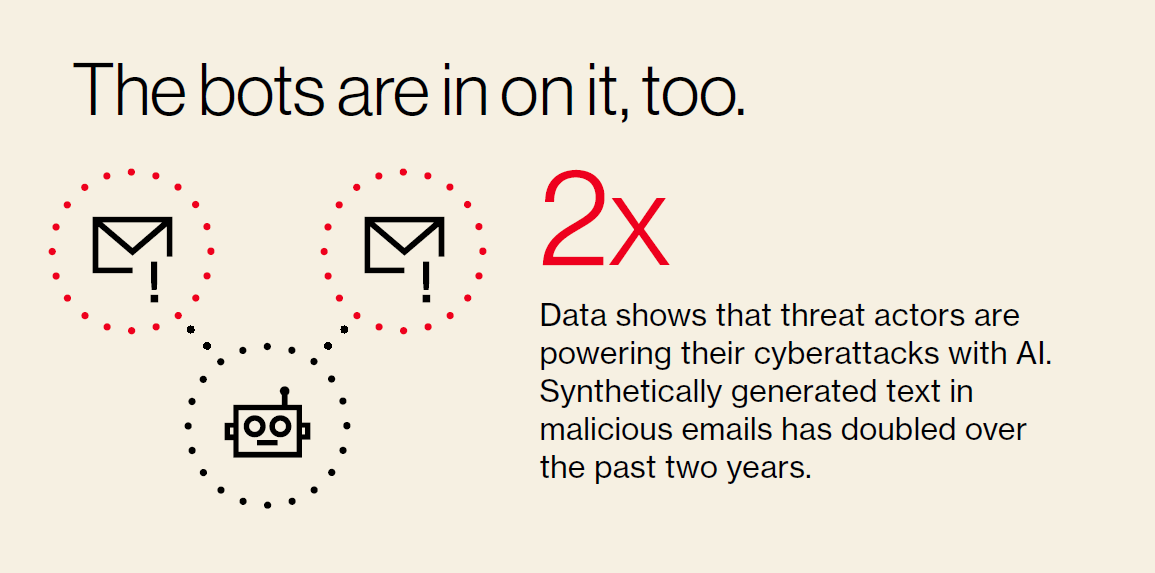 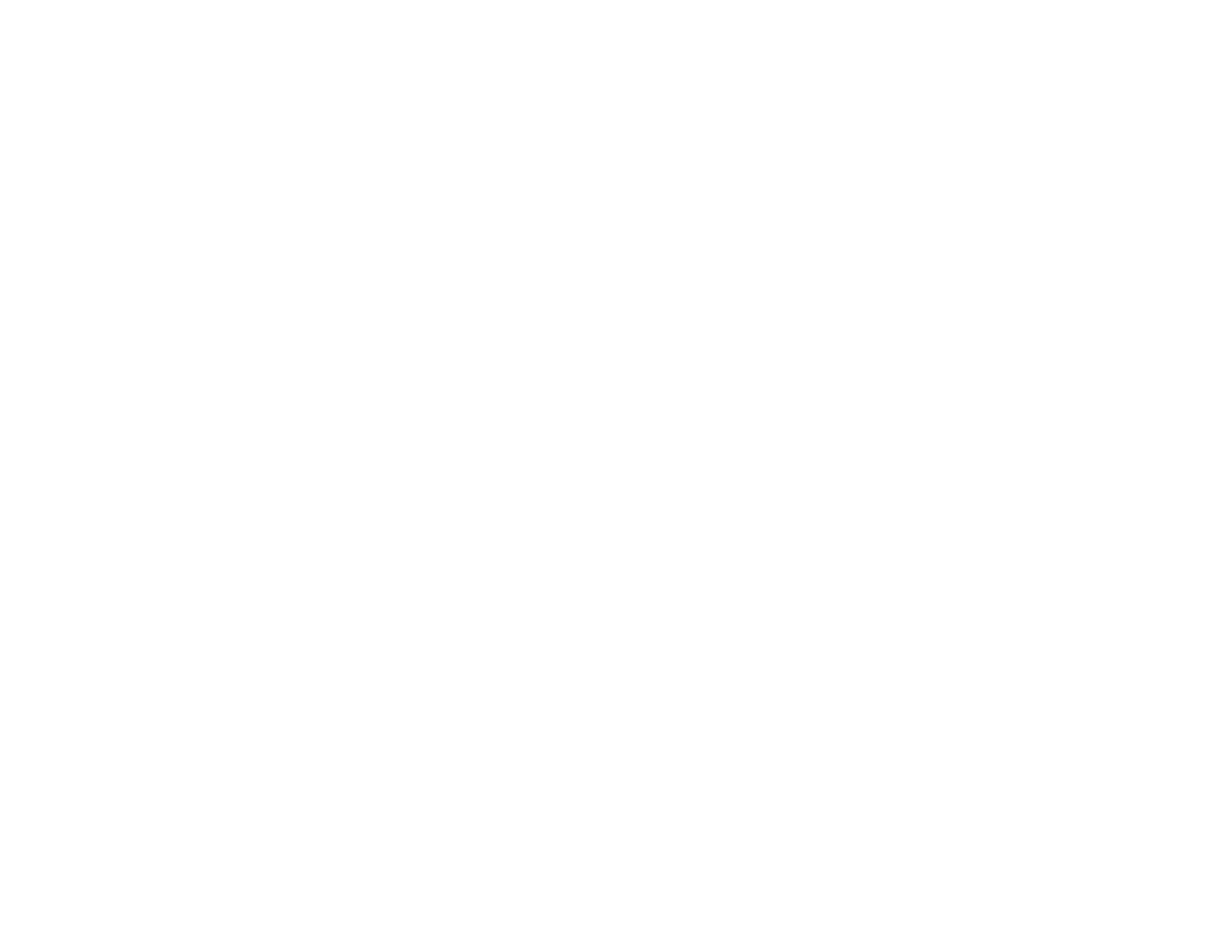 2024
M.A. POLCE
Types of Attacks
Ransomware



Stolen Credentials



Exploiting Vulnerabilities



Phishing
44%
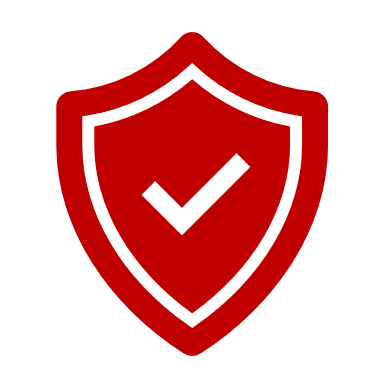 32%
18%
14%
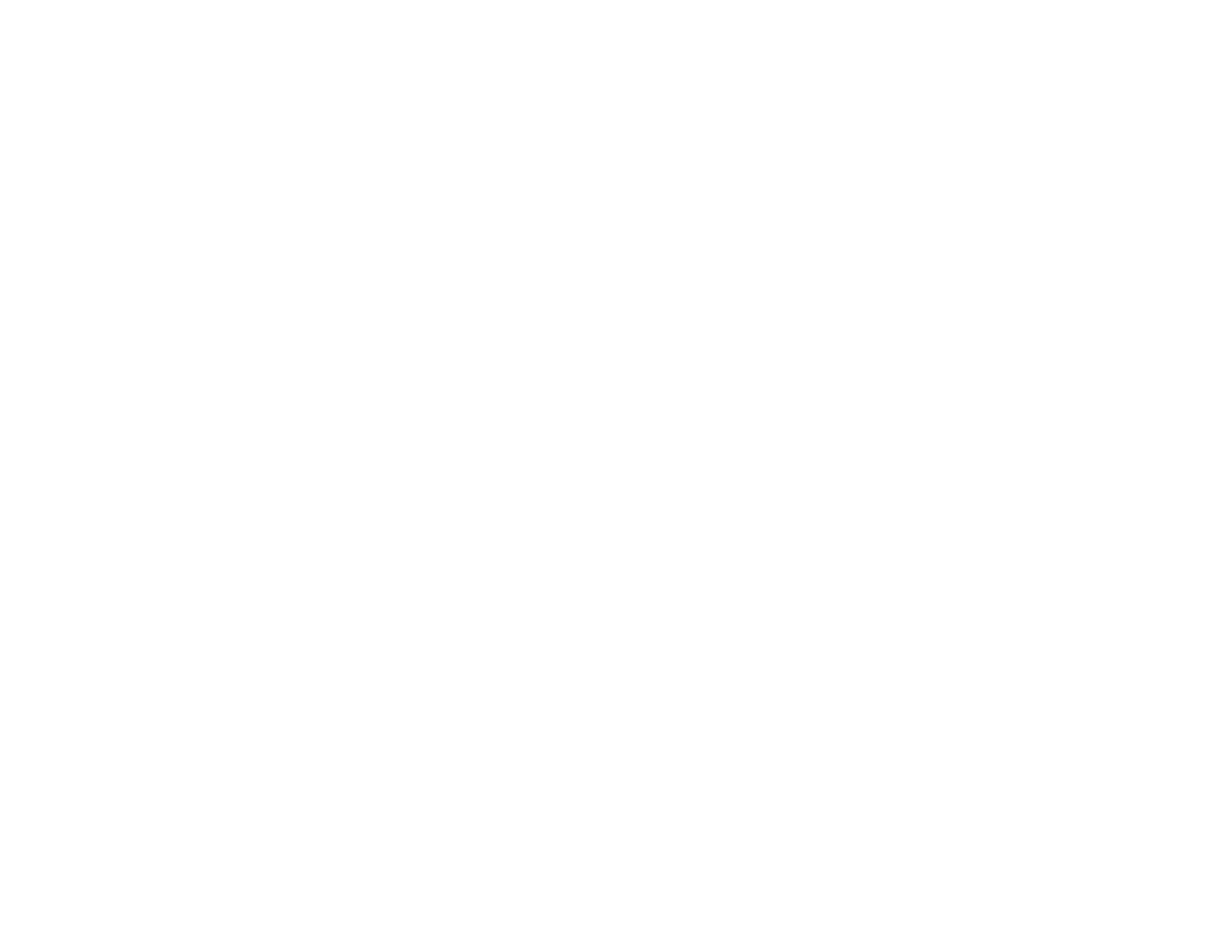 Case Study:
Direct Deposit Scam
Spoofed email to payroll clerk
Changing direct deposit via pdf form
No verification process in place
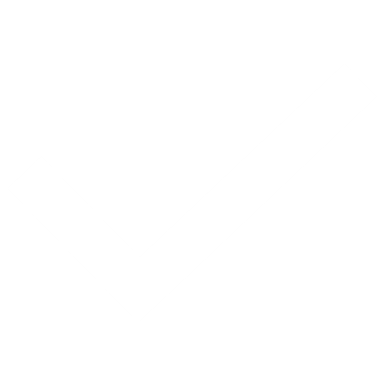 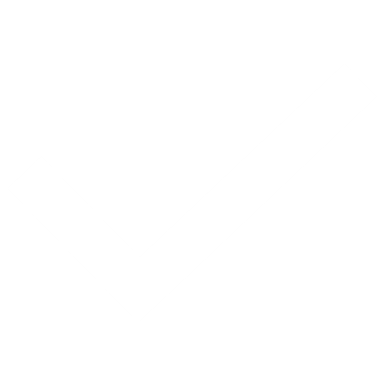 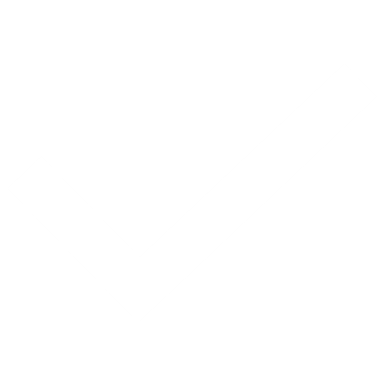 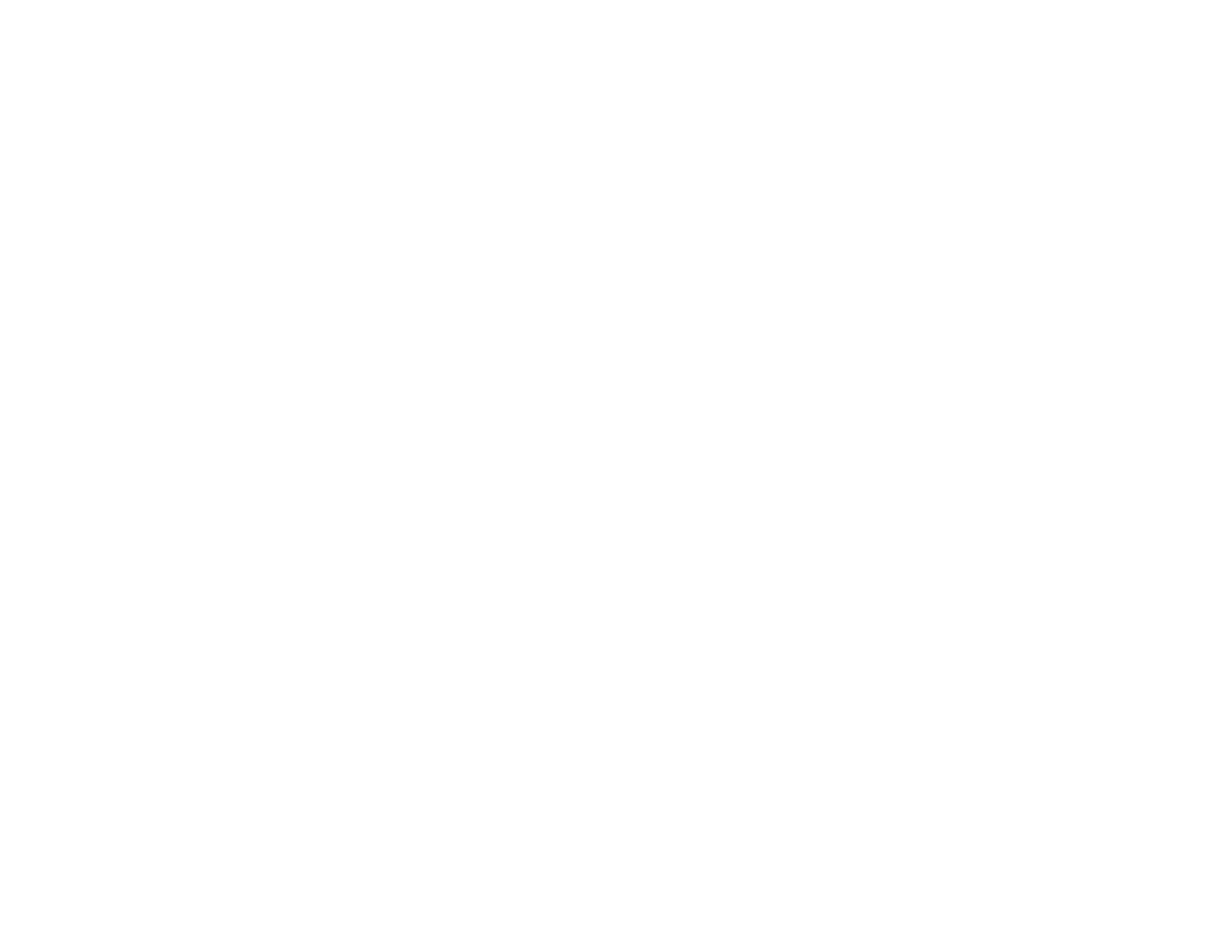 Case Study:
Internal Auditors; Information Grab
Spoofed email to administrative assistant
Spoofed website mimicking internal auditors website
Request to upload sensitive financial information
No verification process in place
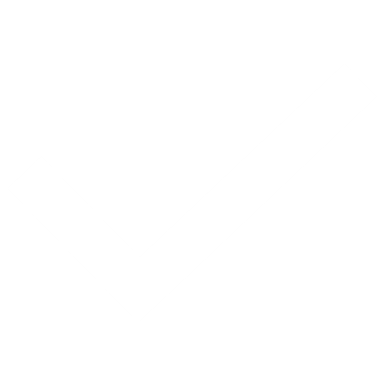 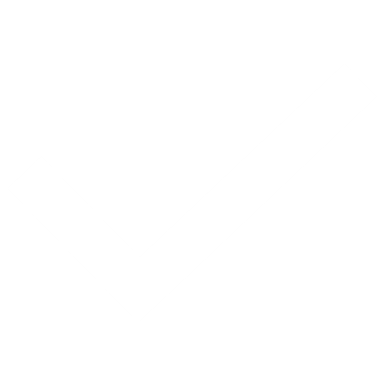 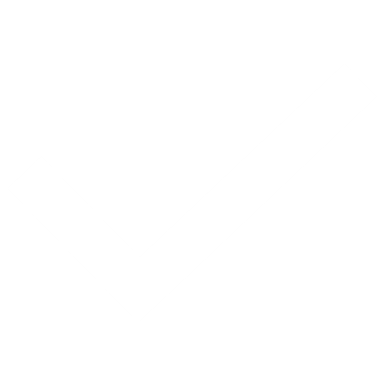 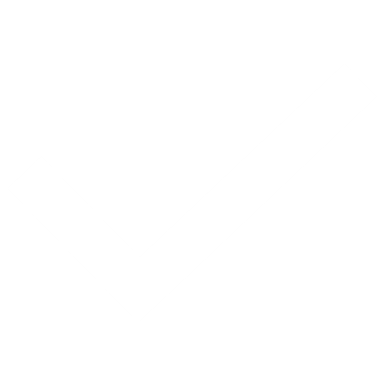 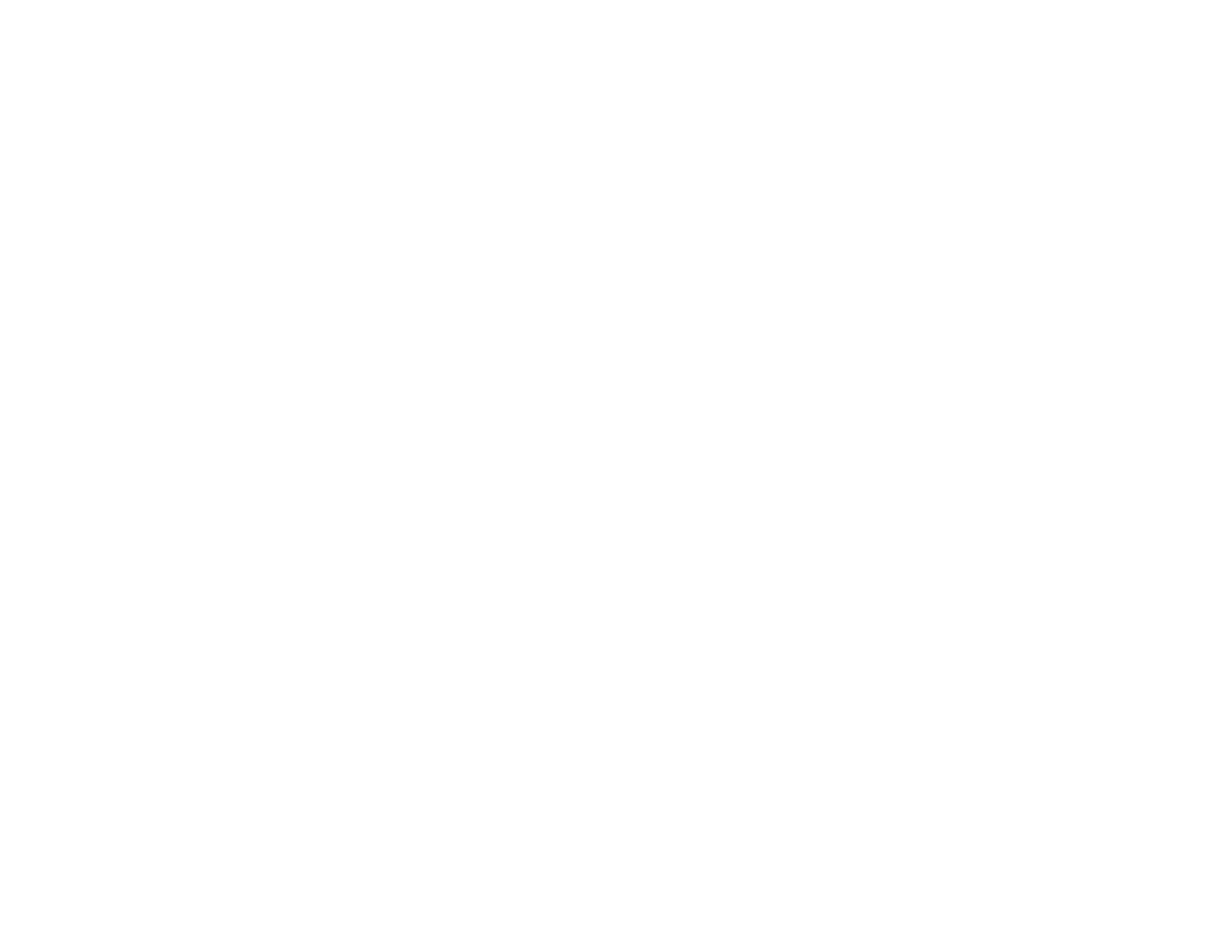 Case Study:
Timeline of a Ransomware Attack
11:16 AM
11:10 AM
11:08 AM
11:08 AM
SOC senior analyst begins the investigation.​
SOC analyst escalates the event to a senior analyst.​
SOC alerts on the addition of an admin account via remote executions.​
SOC analyst begins triaging the event.​
Threat isolated in 11 minutes;
customer operations fully restored within 2 hours
11:23 AM
11:19 AM
POC is contacted with details of the incident and recommendations for the next steps.
SOC senior analyst eliminates the threat by isolating domain controllers.​
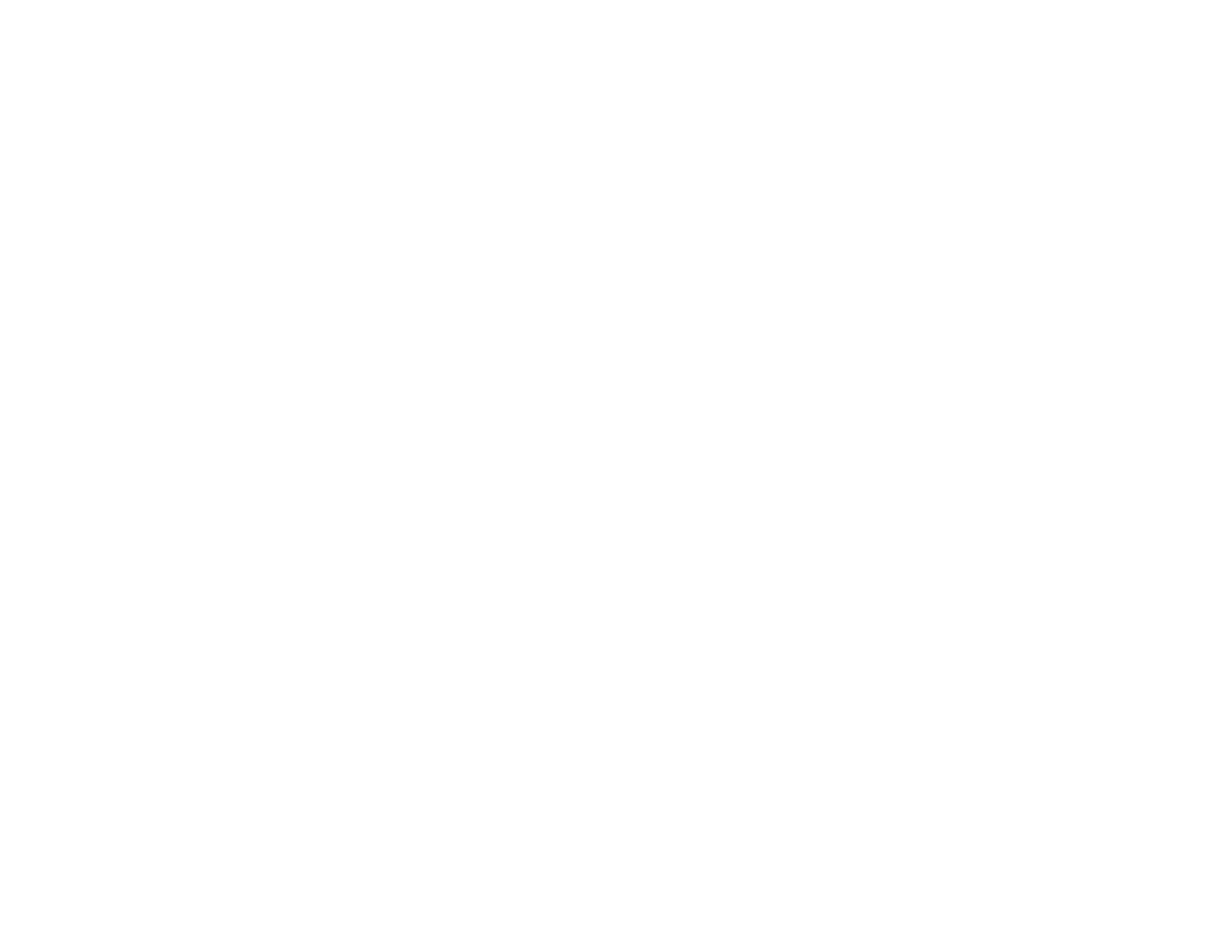 Implications of Ransomware
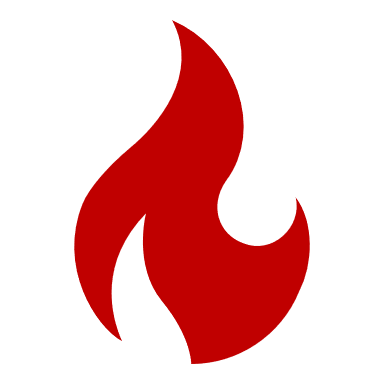 Operational Downtime
Risk of Sensitive Data Leak & Extortion
Damage to Reputation & Trust
MONEY! Ransome Payouts, Insurance Hikes, Recovery Efforts, Lawsuits
Loss of Insurance
Increased Likelihood of Future Ransomware
Business Continuity Problems
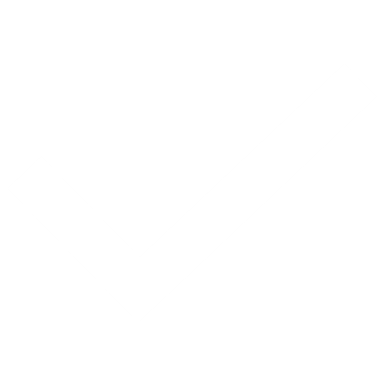 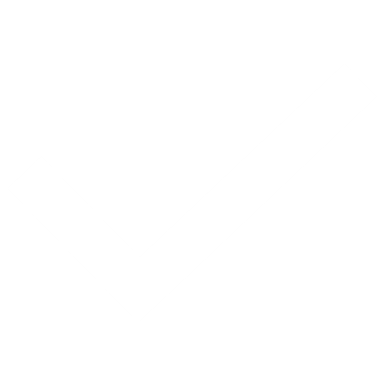 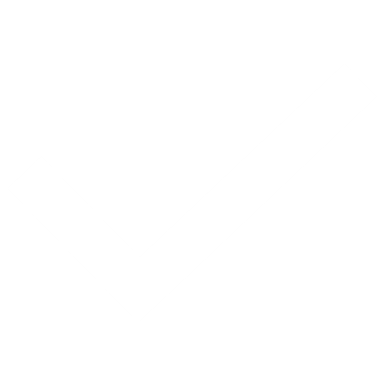 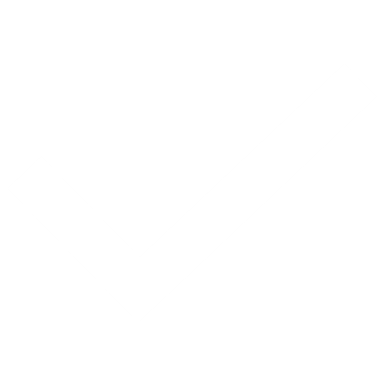 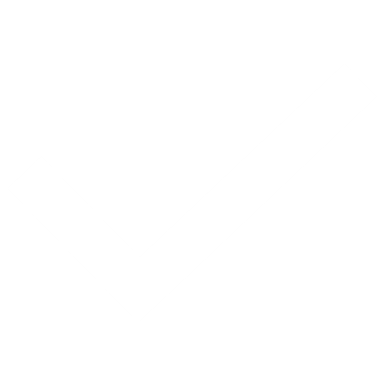 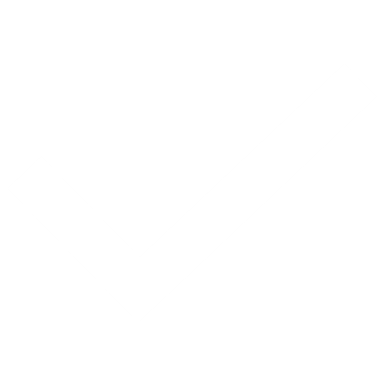 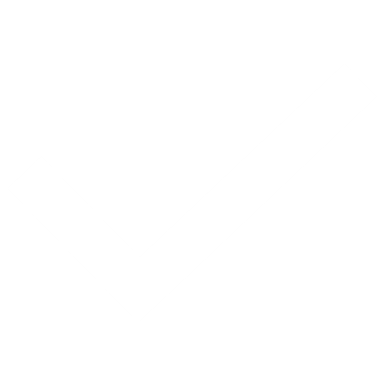 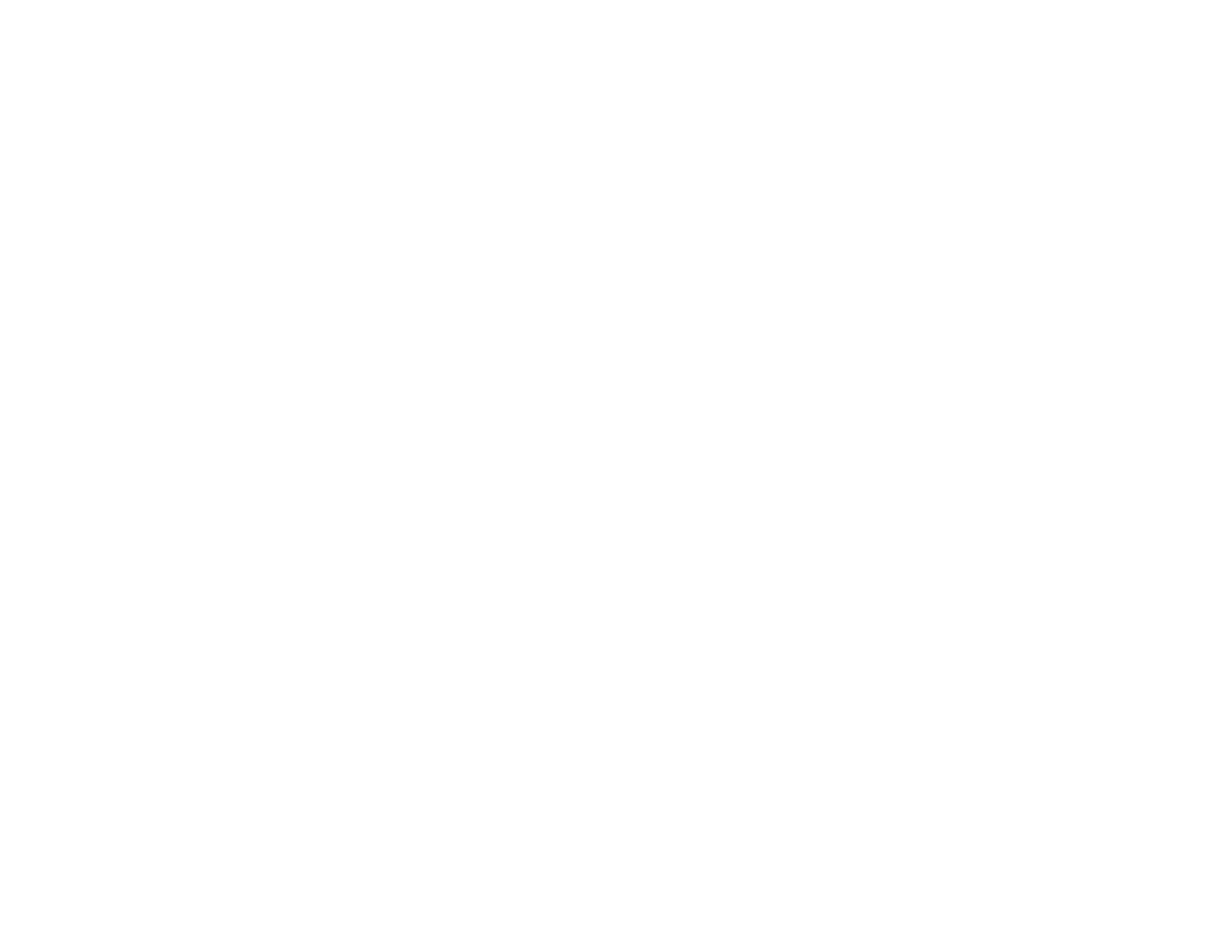 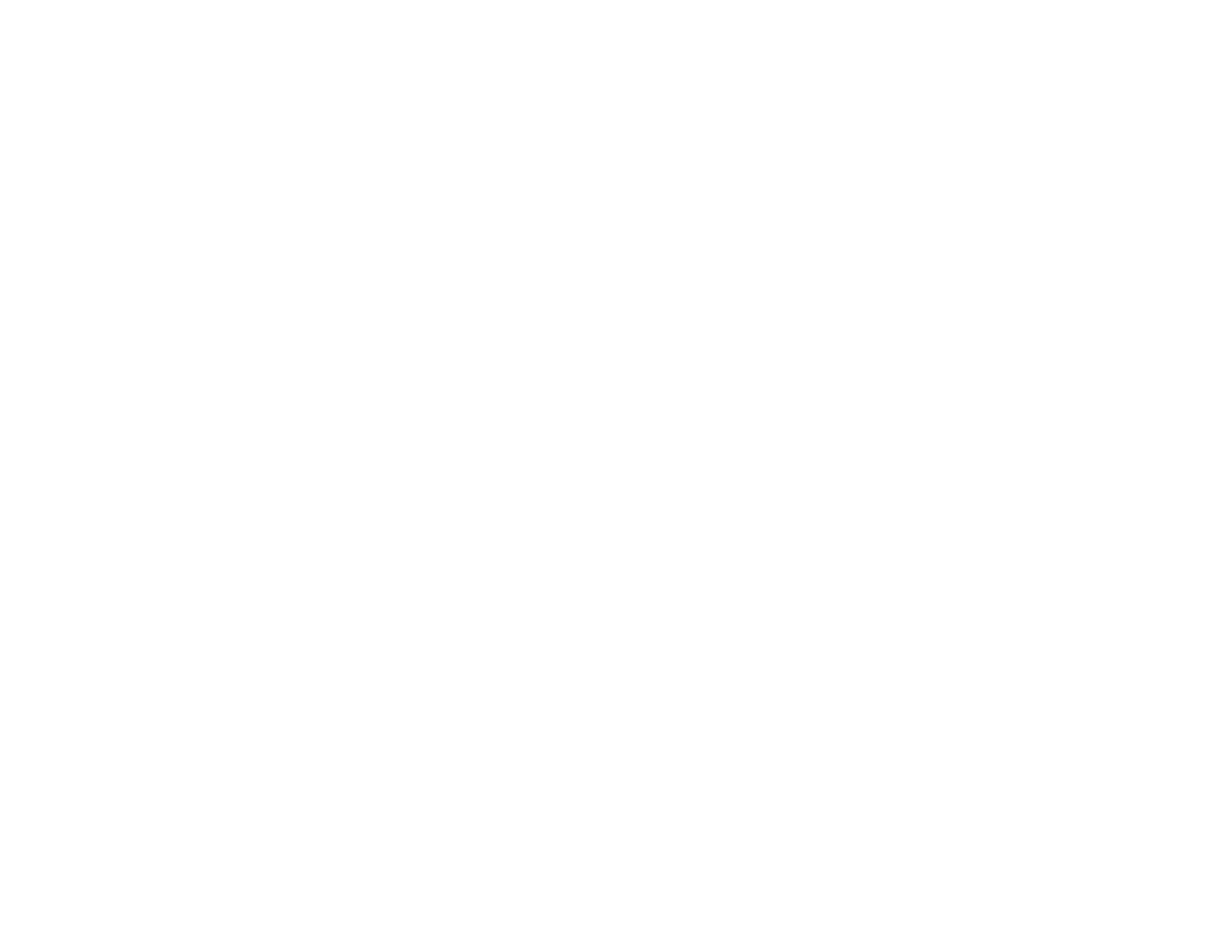 Cybersecurity
Checklist
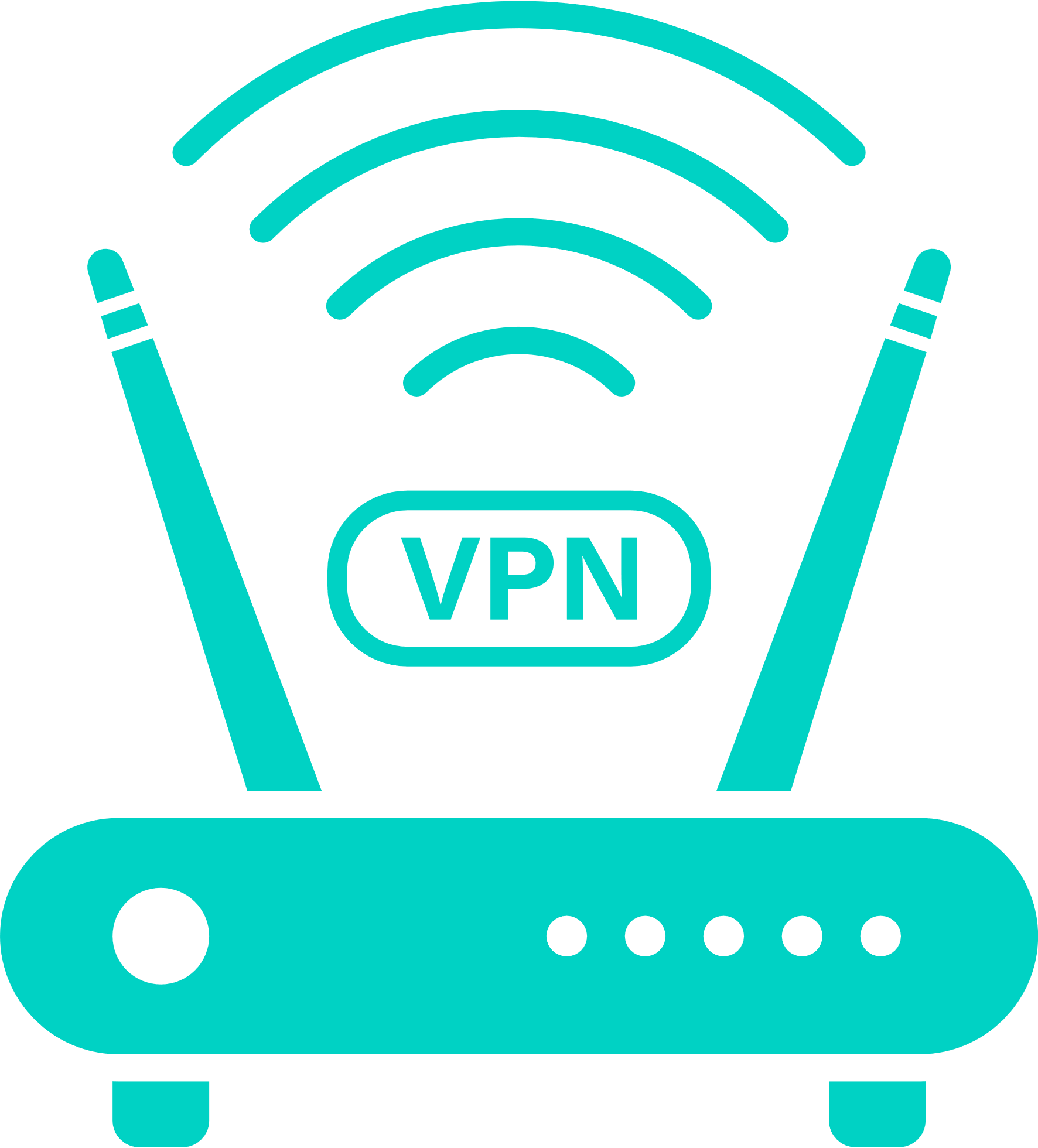 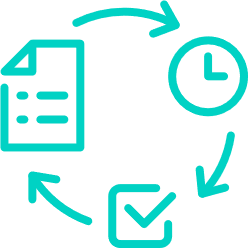 24x7 Managed Detection & Response
Secure Remote Access
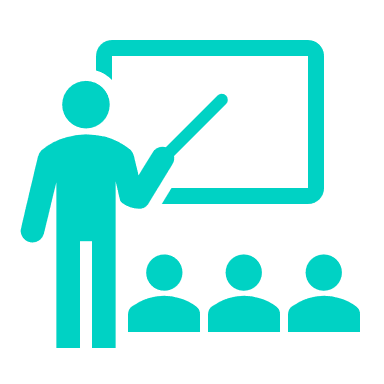 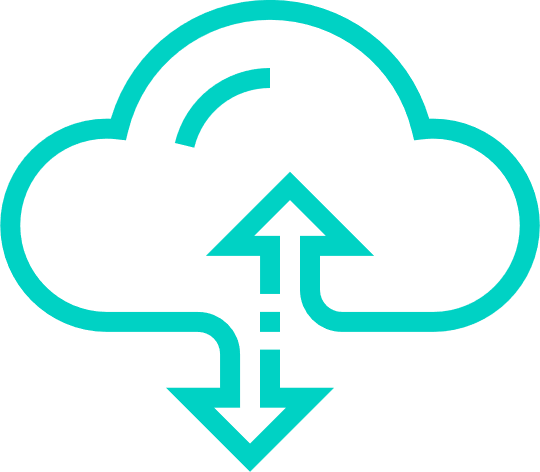 Security Awareness Training
Backup & Data Recovery
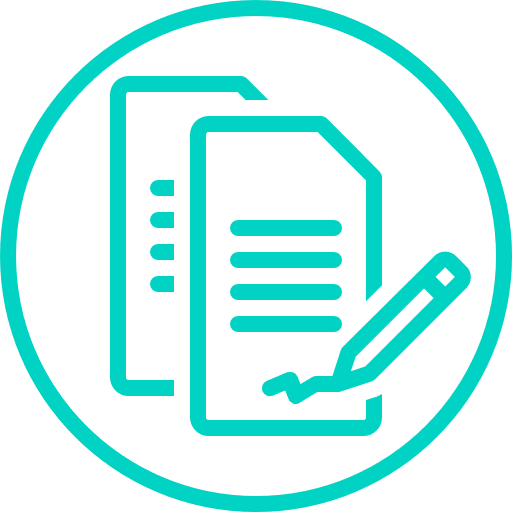 Email Security
Multifactor Authentication
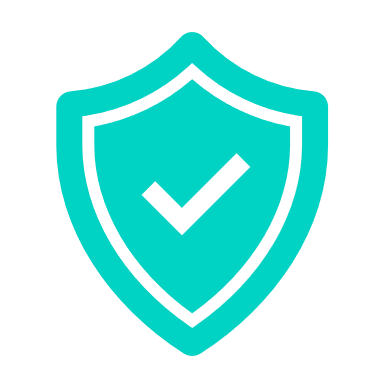 Vulnerability Testing & Patching
Gov. Risk & Compliance
Compliance & Oversight
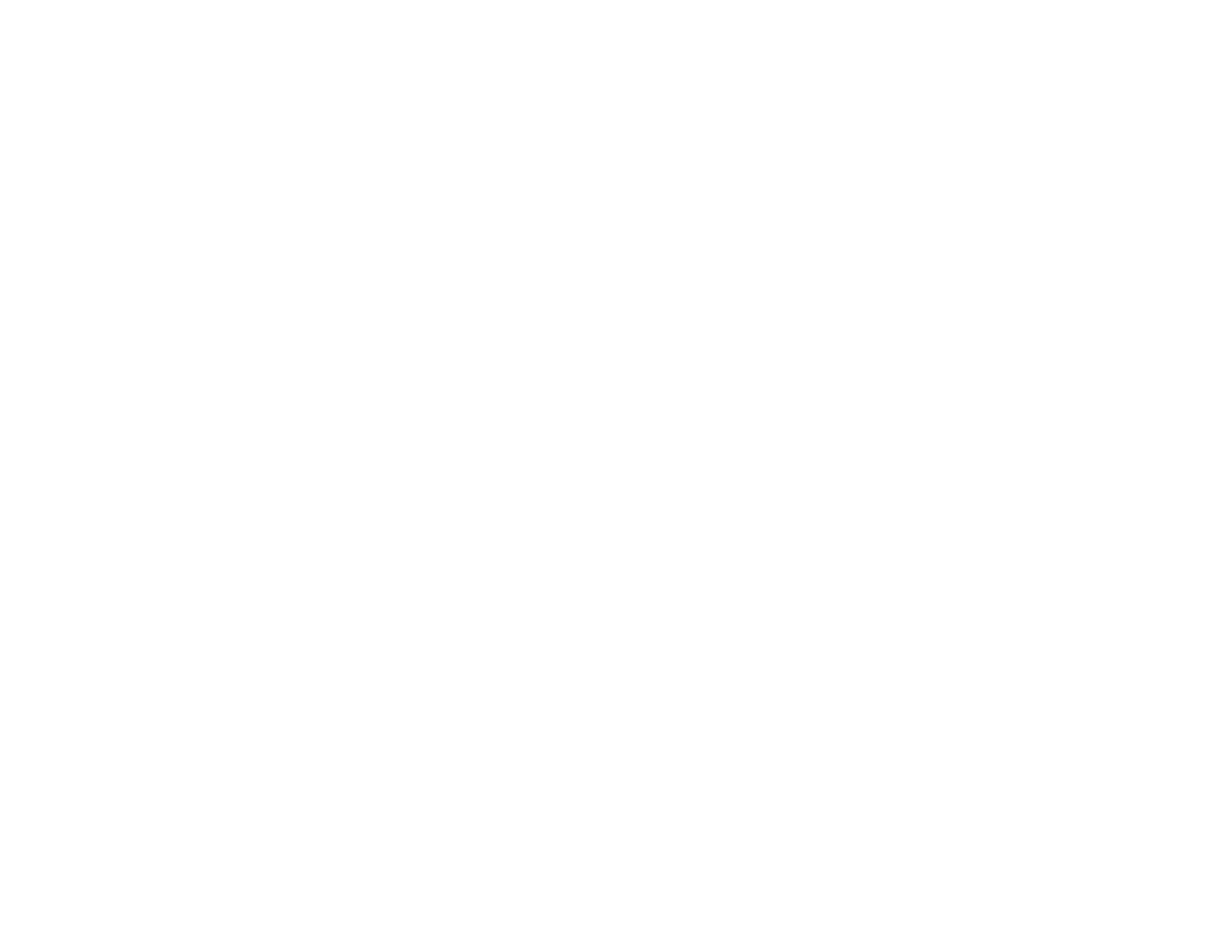 What is Governance, Risk, & Compliance (GRC)?
GovernanceThe practice of creating and implementing security policies, procedures, and internal systems focused on protecting the organization.

RiskAn evaluation of an organization’s potential for being attacked or compromised.

ComplianceAdherence to an established framework of standards such as NIST, HIPAA, CMMC, or a set of guidelines such as the NYS Shield Act or the FTC Safeguards.
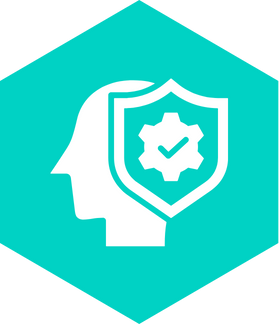 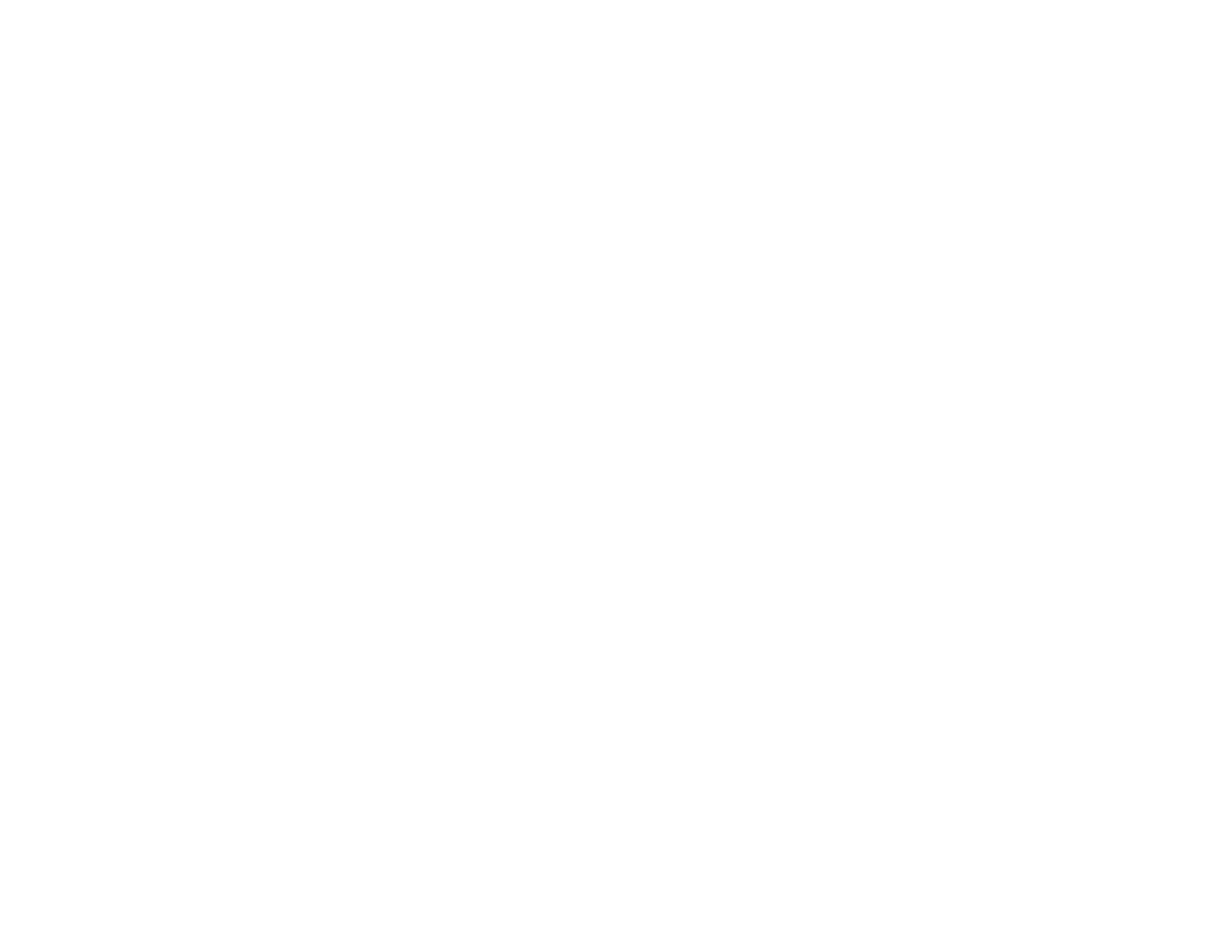 The Cyber Risk Landscape
PHAs are increasingly targeted by ransomware and phishing attacks.
They manage sensitive resident data: PII, income, housing records.
A breach or downtime can harm operations and vulnerable populations.
Cyber incidents are a matter of 'when', not 'if'.
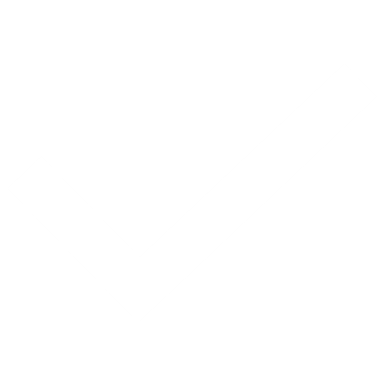 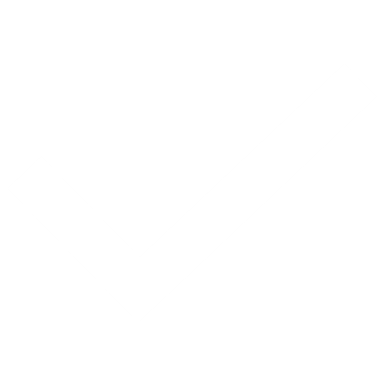 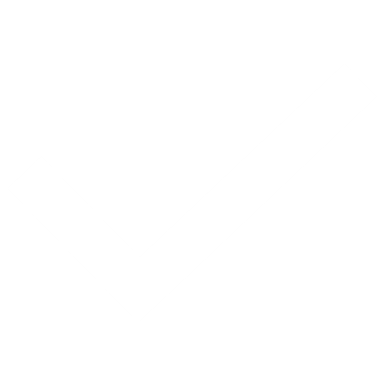 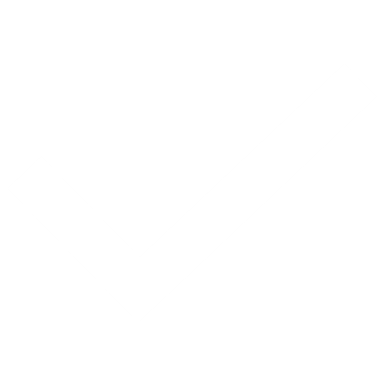 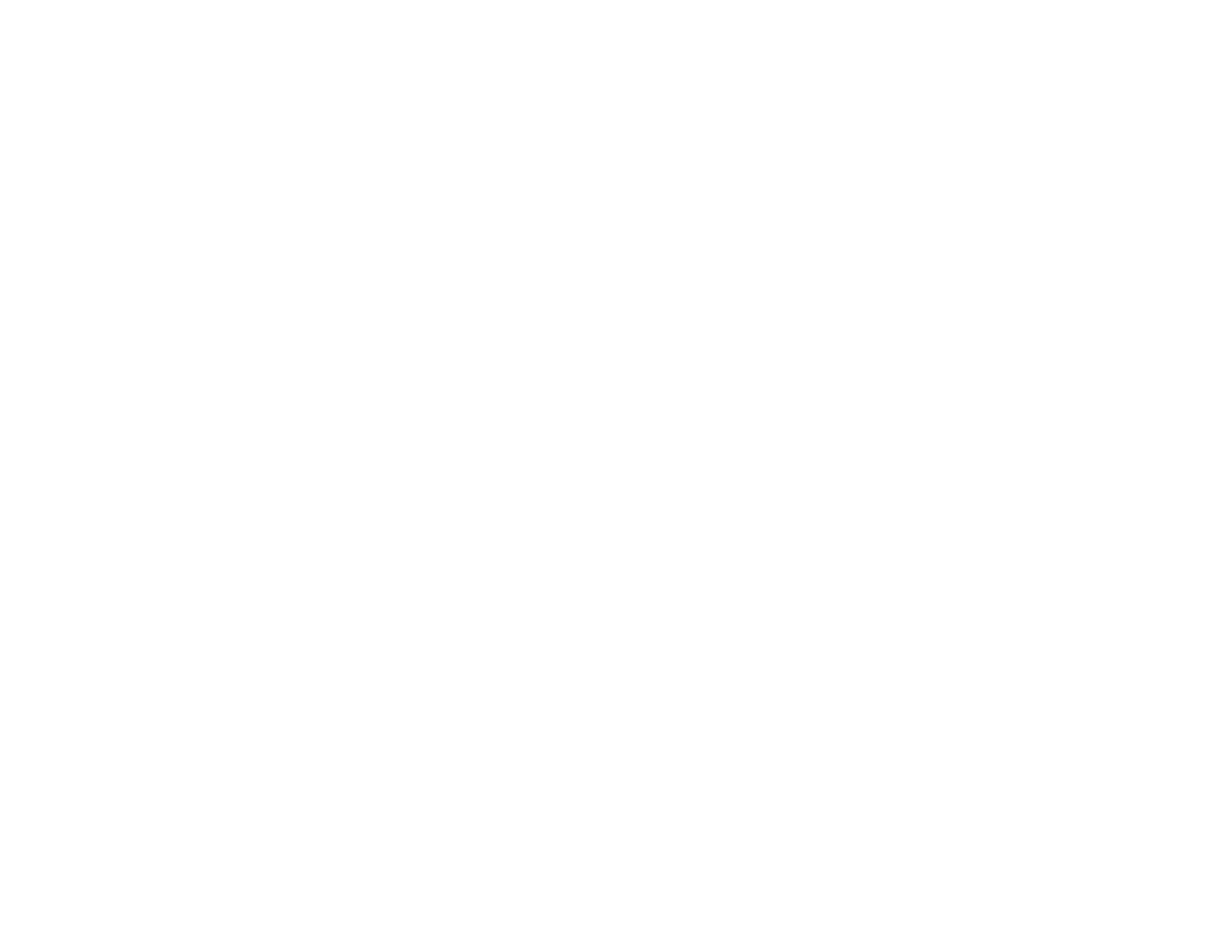 Top Challenges for PHAs
Outdated systems and legacy infrastructure.
Limited budgets and small IT/security teams.
Heavy reliance on third-party vendors and cloud tools.
Need to comply with multiple regulations (HUD, state, local).
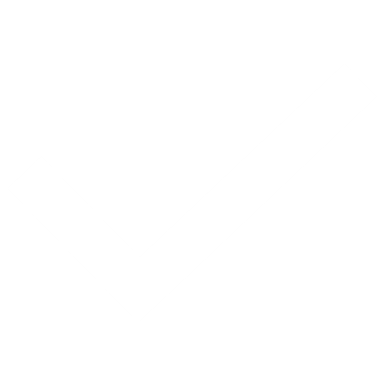 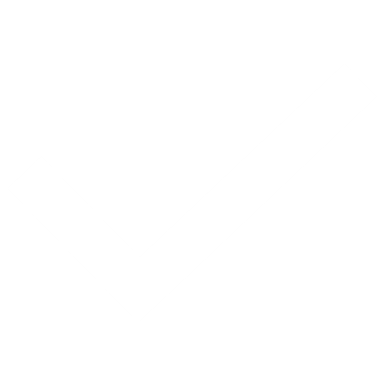 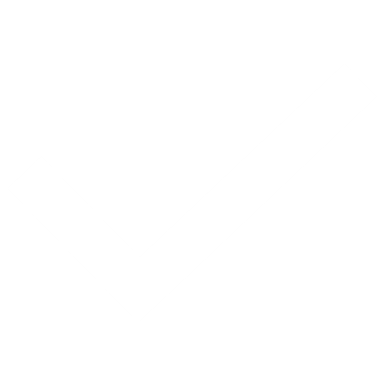 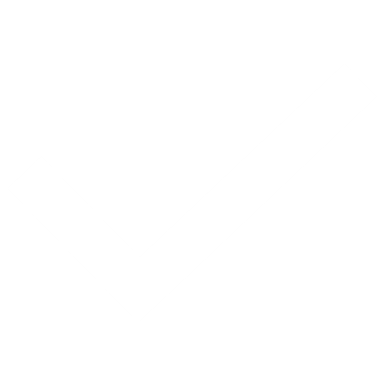 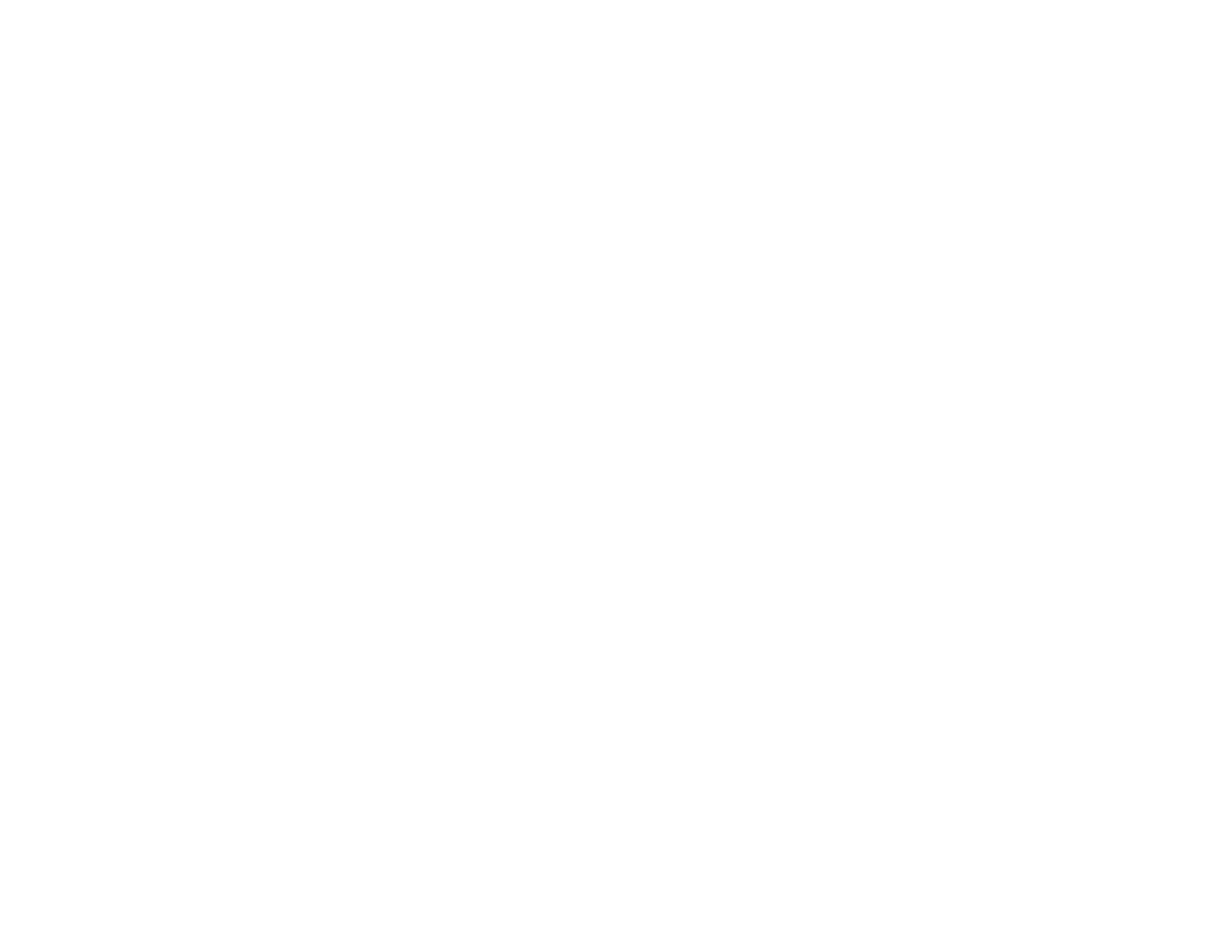 Key Leadership Priorities
Treat cybersecurity as a strategic priority at the board level.
Ensure appropriate funding for modern, secure IT systems.
Support development of incident response and risk policies.
Ask key questions: Are we protected? Are we prepared to respond?
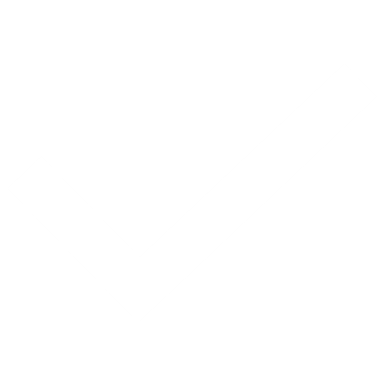 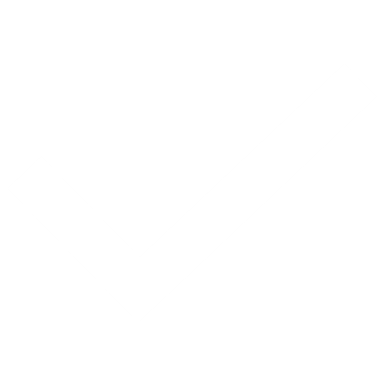 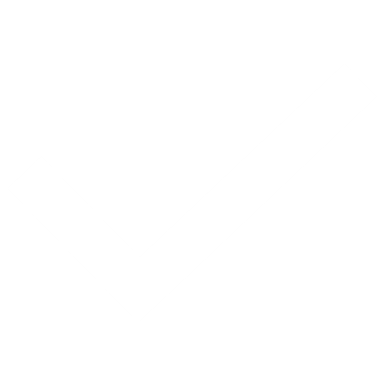 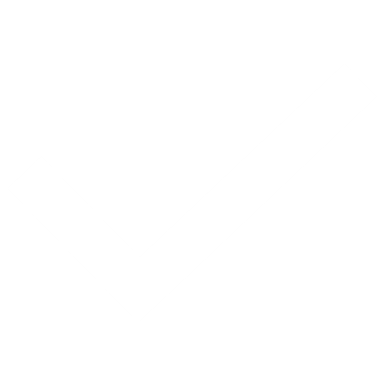 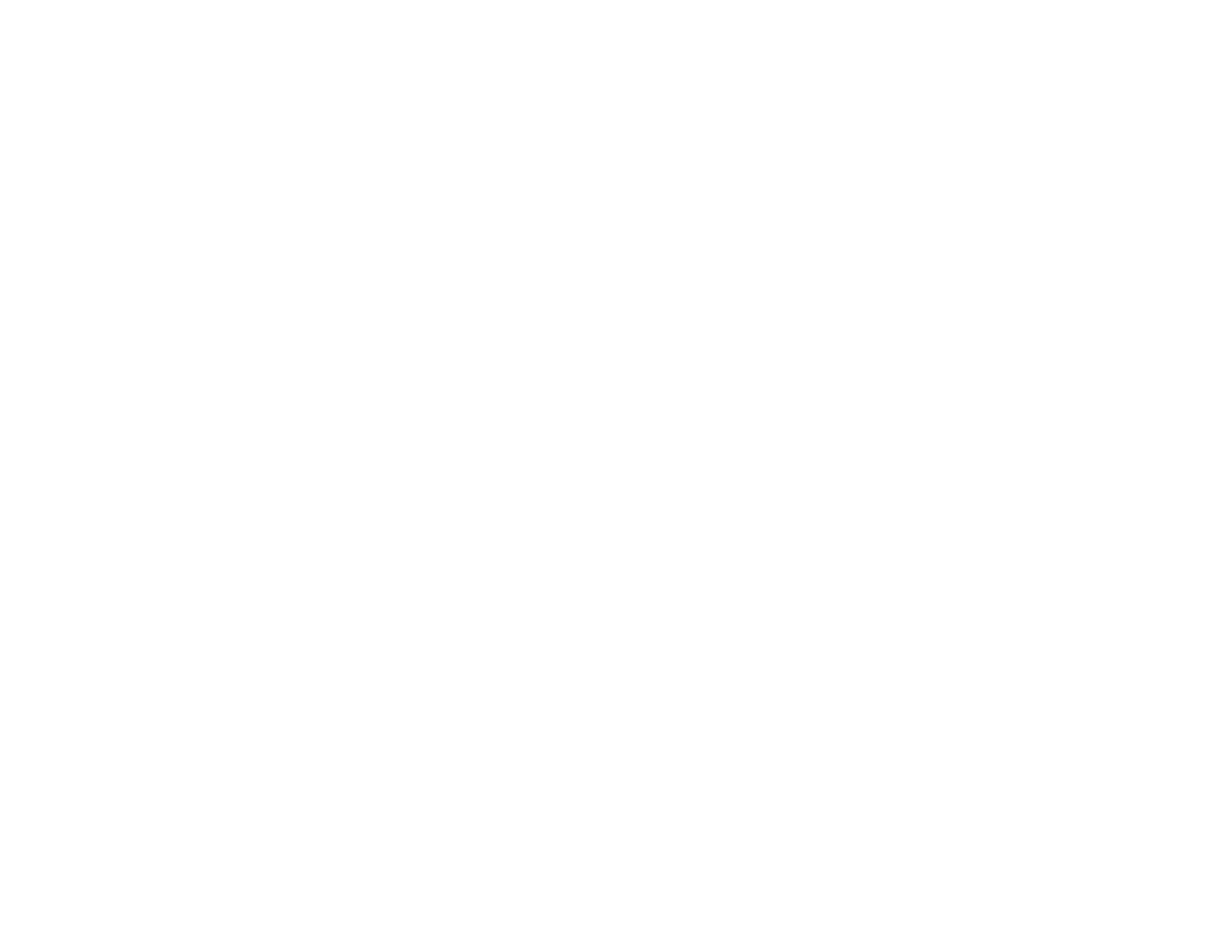 Practical Steps to Strengthen Cyber Resilience
Implement Multi-Factor Authentication (MFA).
Train staff to detect phishing and report incidents.
Establish and test an incident response plan.
Evaluate and manage third-party vendor risks
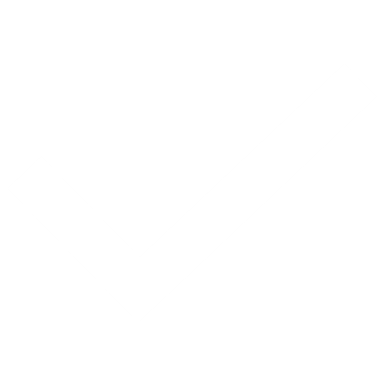 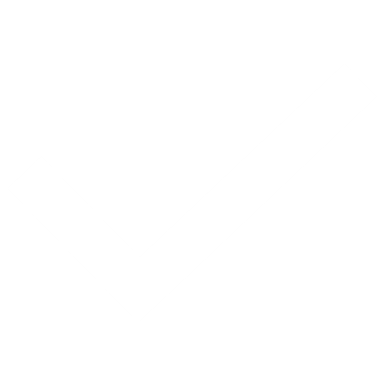 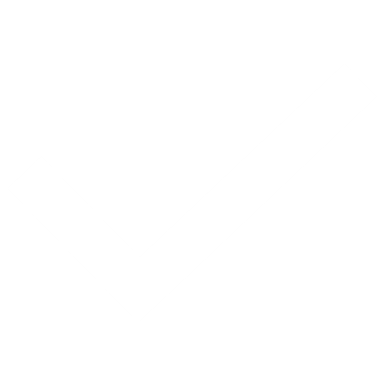 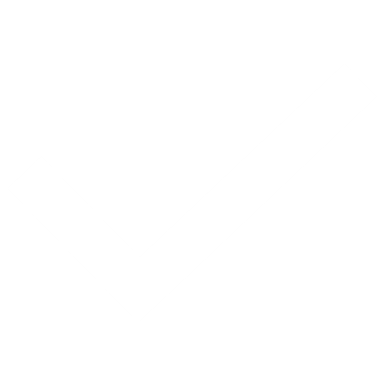 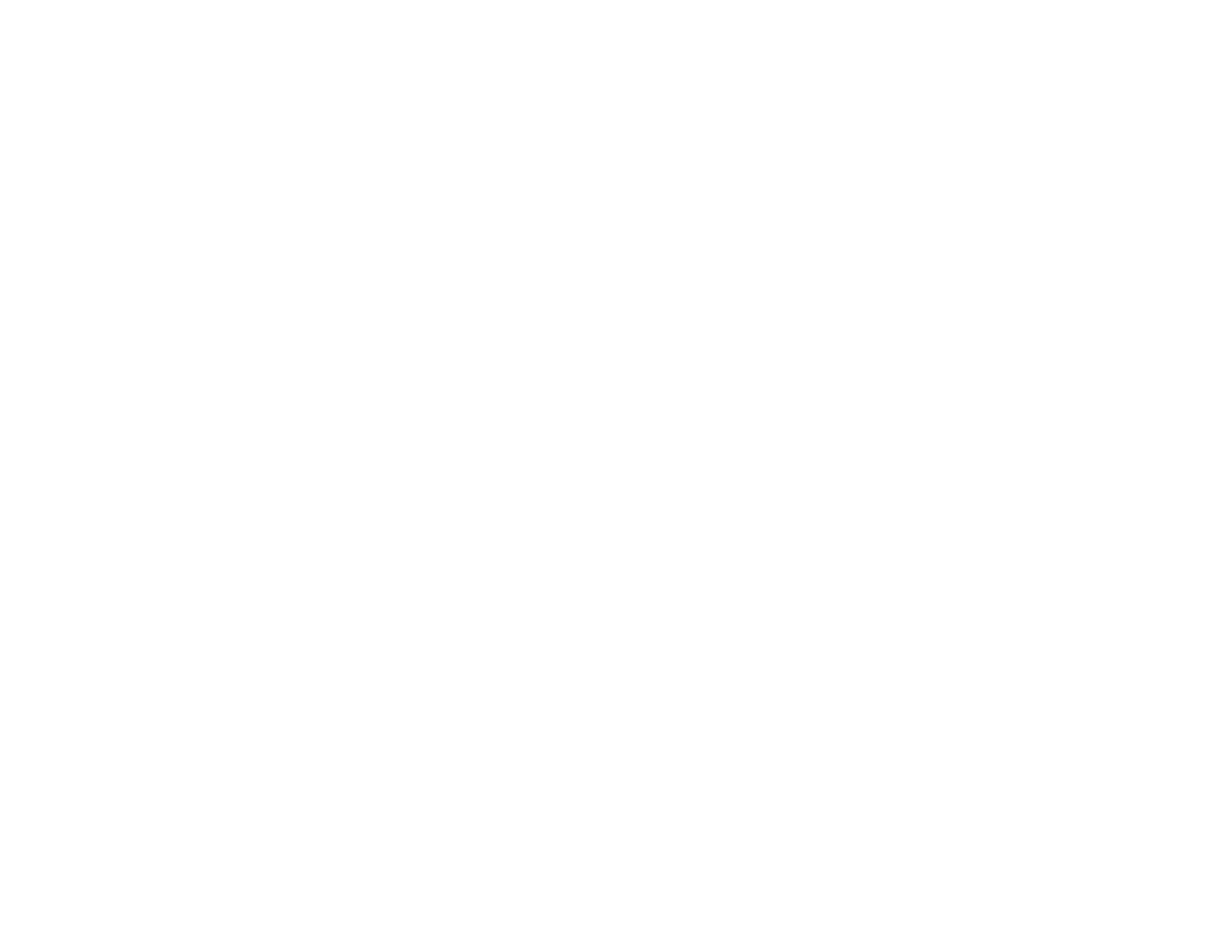 Final Message for Leadership
Cybersecurity is not just IT—it’s a core part of public service delivery.
Leadership sets the tone for a secure and resilient culture.
Protecting systems protects resident safety and agency stability.
Be proactive, ask the right questions, and invest in resilience.
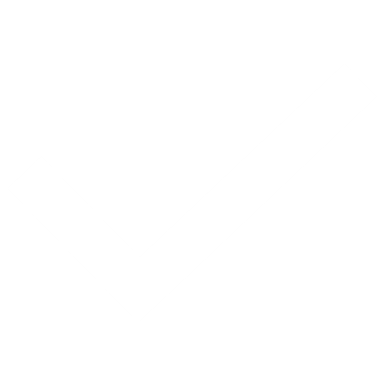 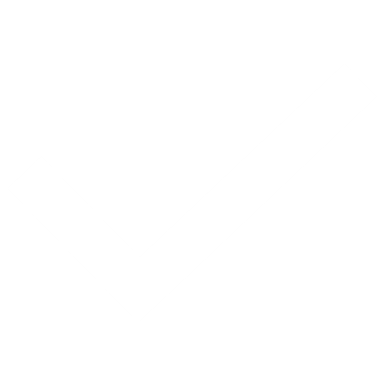 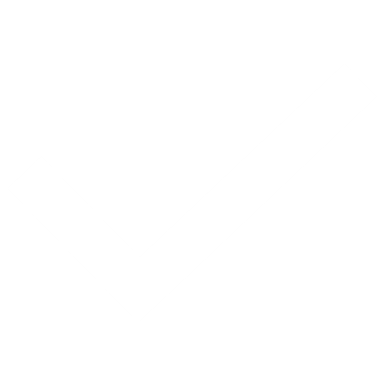 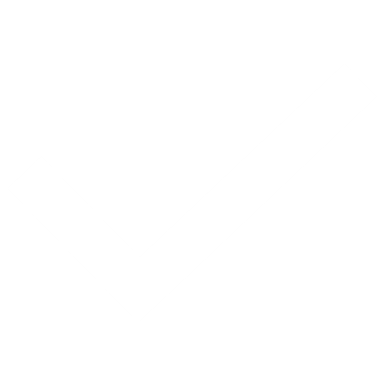 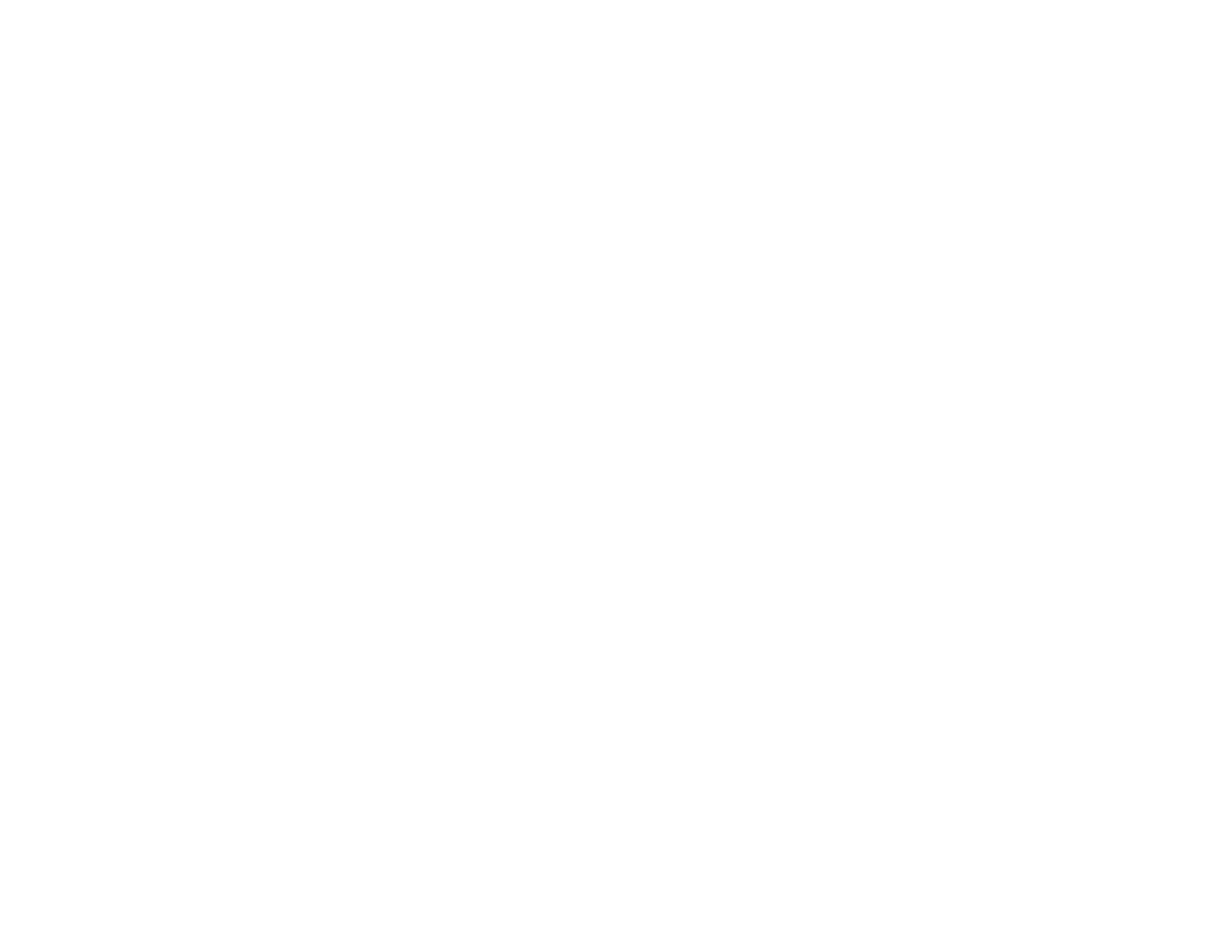 Choosing a Partner
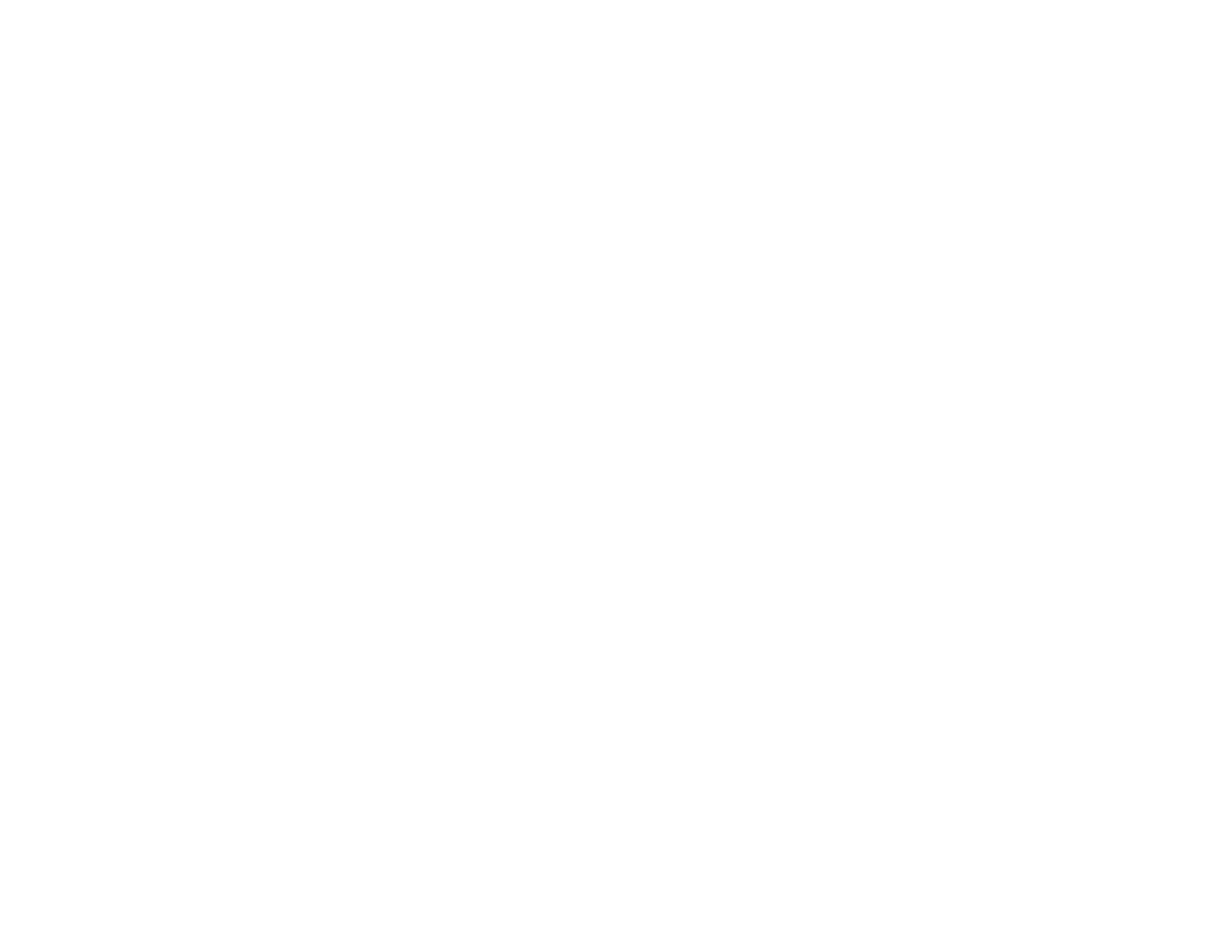 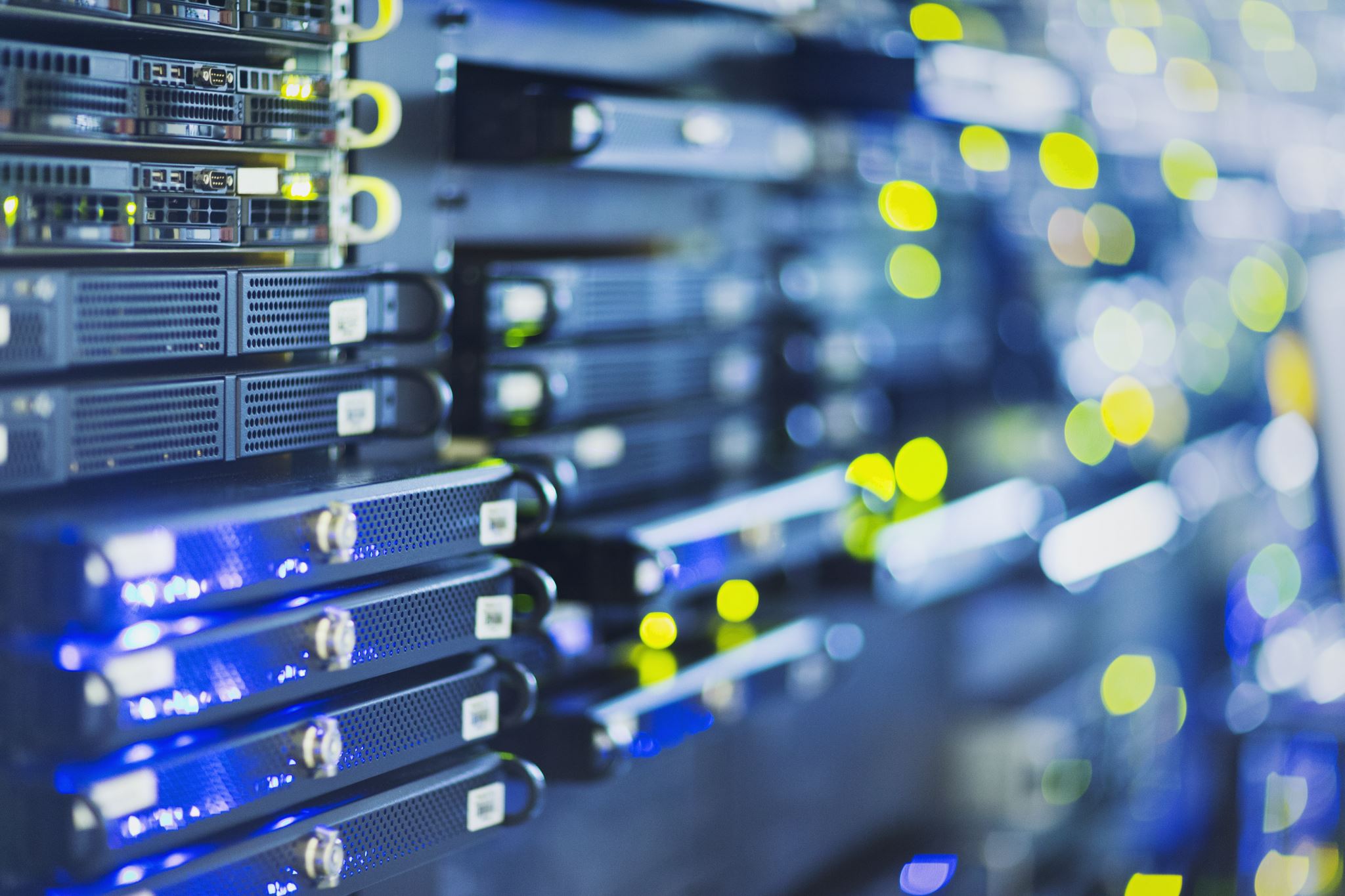 Core Service Areas
Managed IT
Full assistance with the daily management of your IT deployment.
Cybersecurity
Foundational security to comprehensive cyber protection.
Professional Services
IT project planning, procurement, implementation, and on-going support.
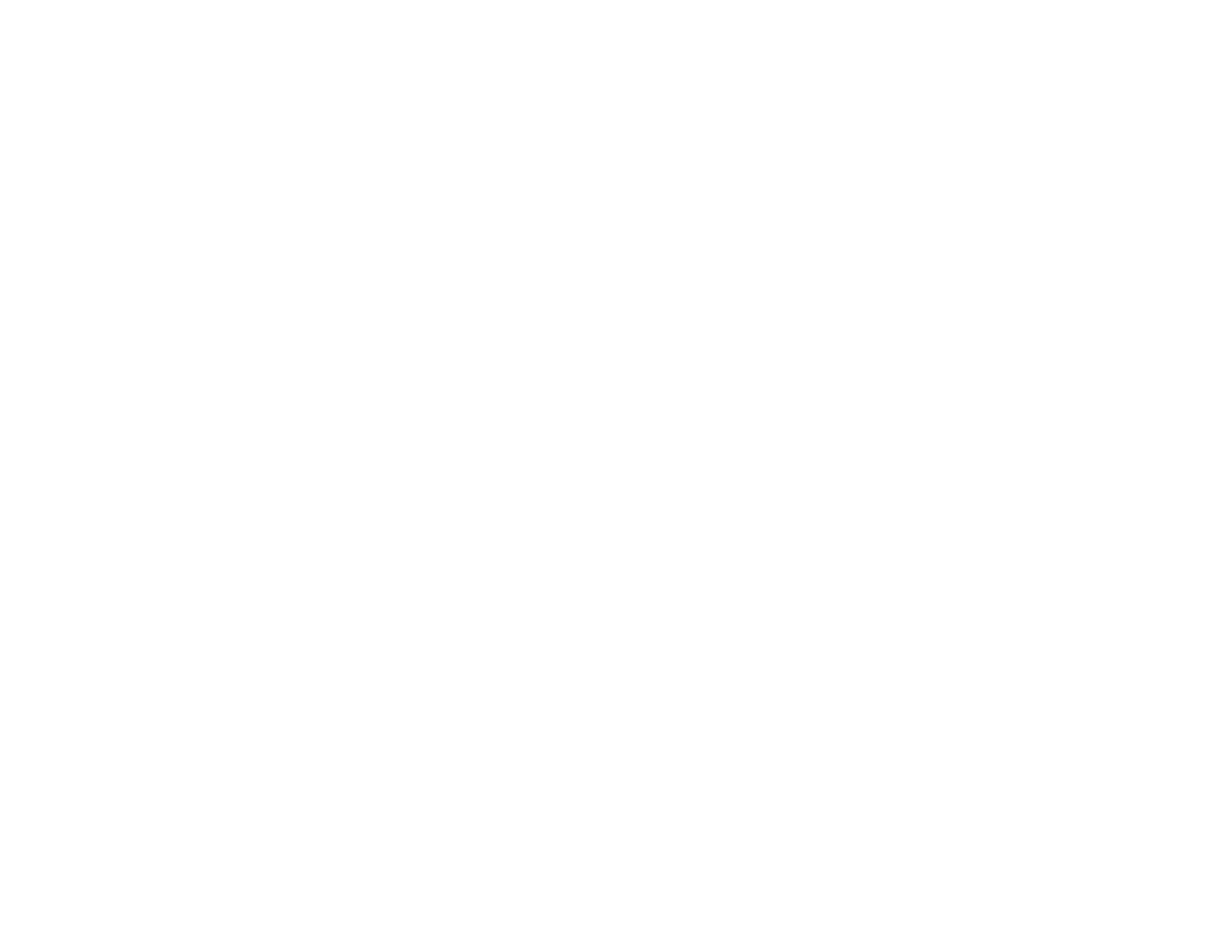 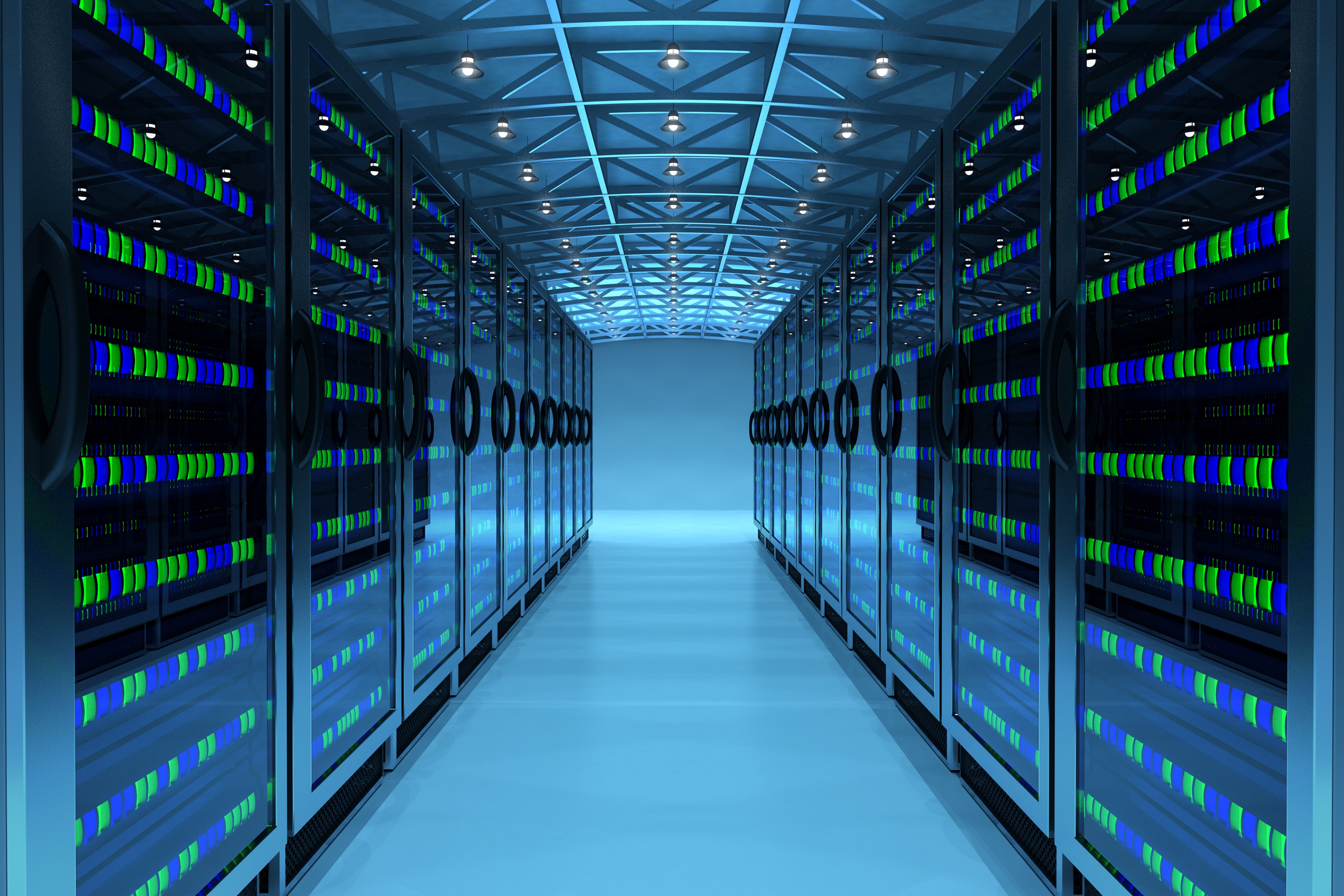 Managed IT
Comprehensive IT Management
Support and management of your core network​ infrastructure, systems, and workstations including patch management, data backup, 24×7 monitoring and alerting, help desk, a suite of security components, and more.​
Technology Services
Backup & Data Recovery Services
Cybersecurity Services
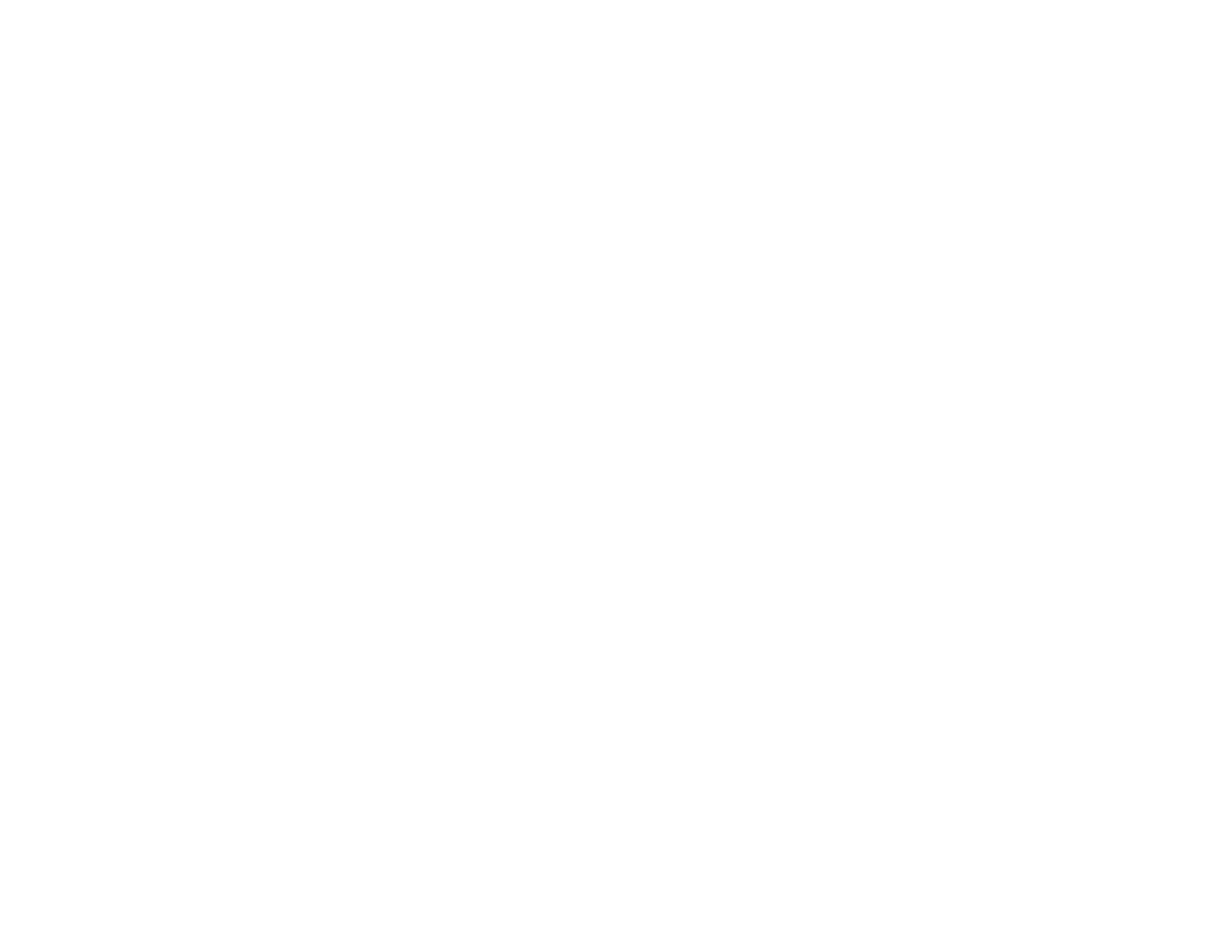 Microsoft 365 (M365) Services
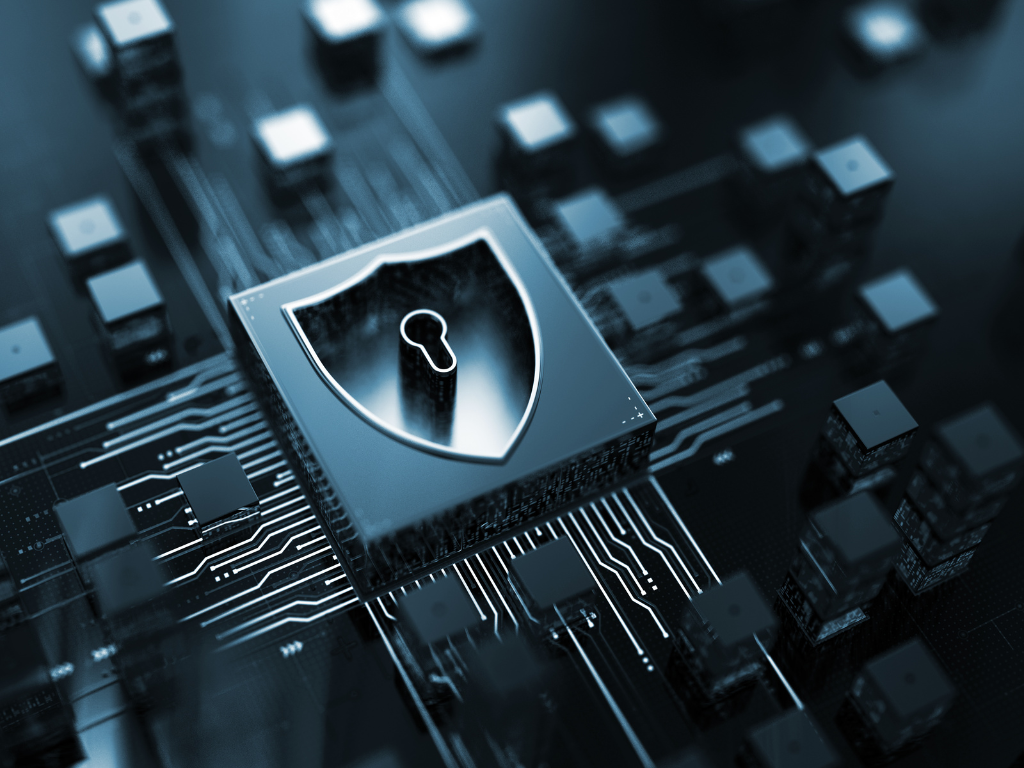 Managed Detection & Response (MDR)
Cybersecurity Services
Have security analysts watch your network around-the-clock, ready to respond 24x7x365 to stop advanced attacks in their tracks.
Governance, Risk, & Compliance (GRC)
Continuously assess and strengthen your security posture and drive toward compliance with a detailed security roadmap.
Managed Cyber+ (MC+)
Engage in a highly supportive security ecosystem with a tailored program guided by a certified security professional.
Additional Services
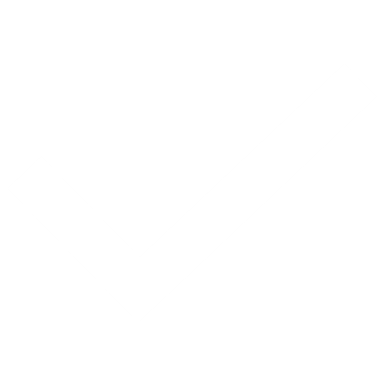 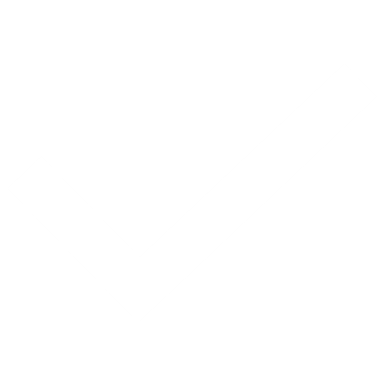 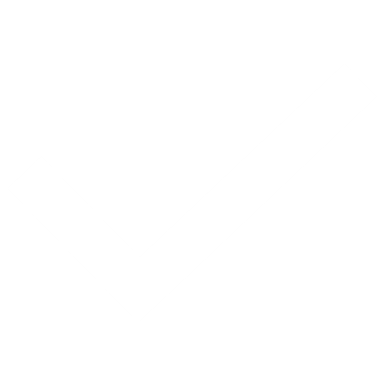 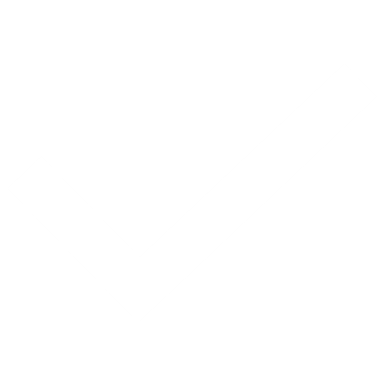 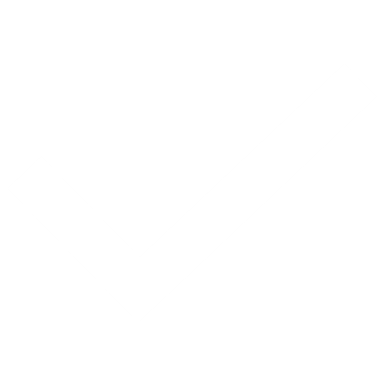 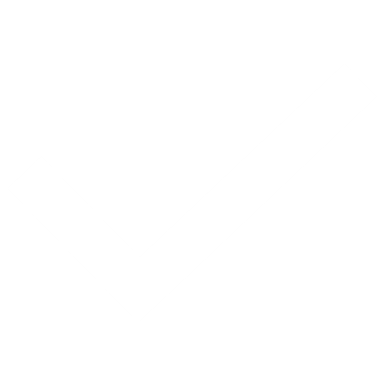 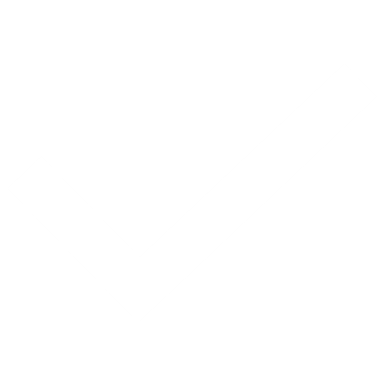 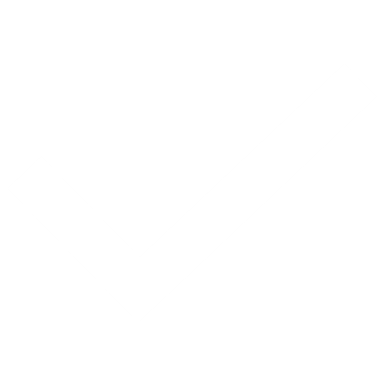 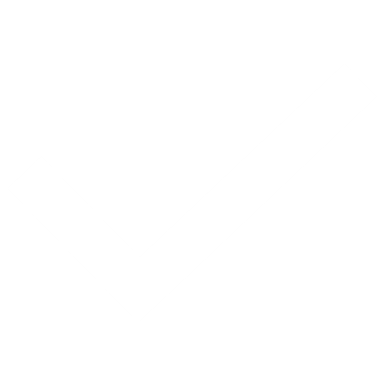 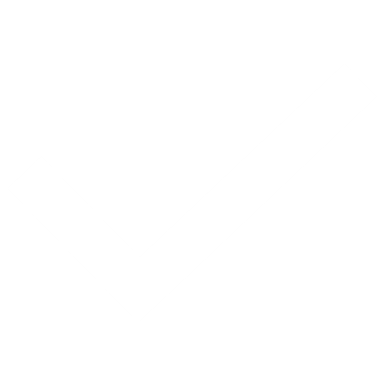 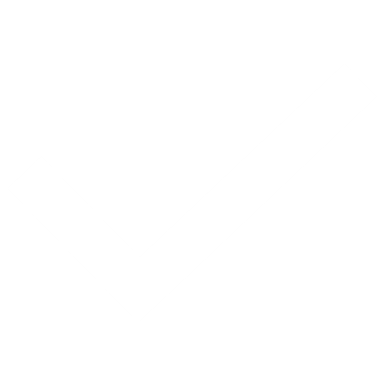 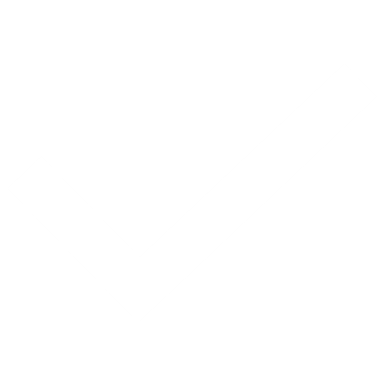 Multi-Factor Authentication
Email Security
Security & Risk Assessments
DNS Security
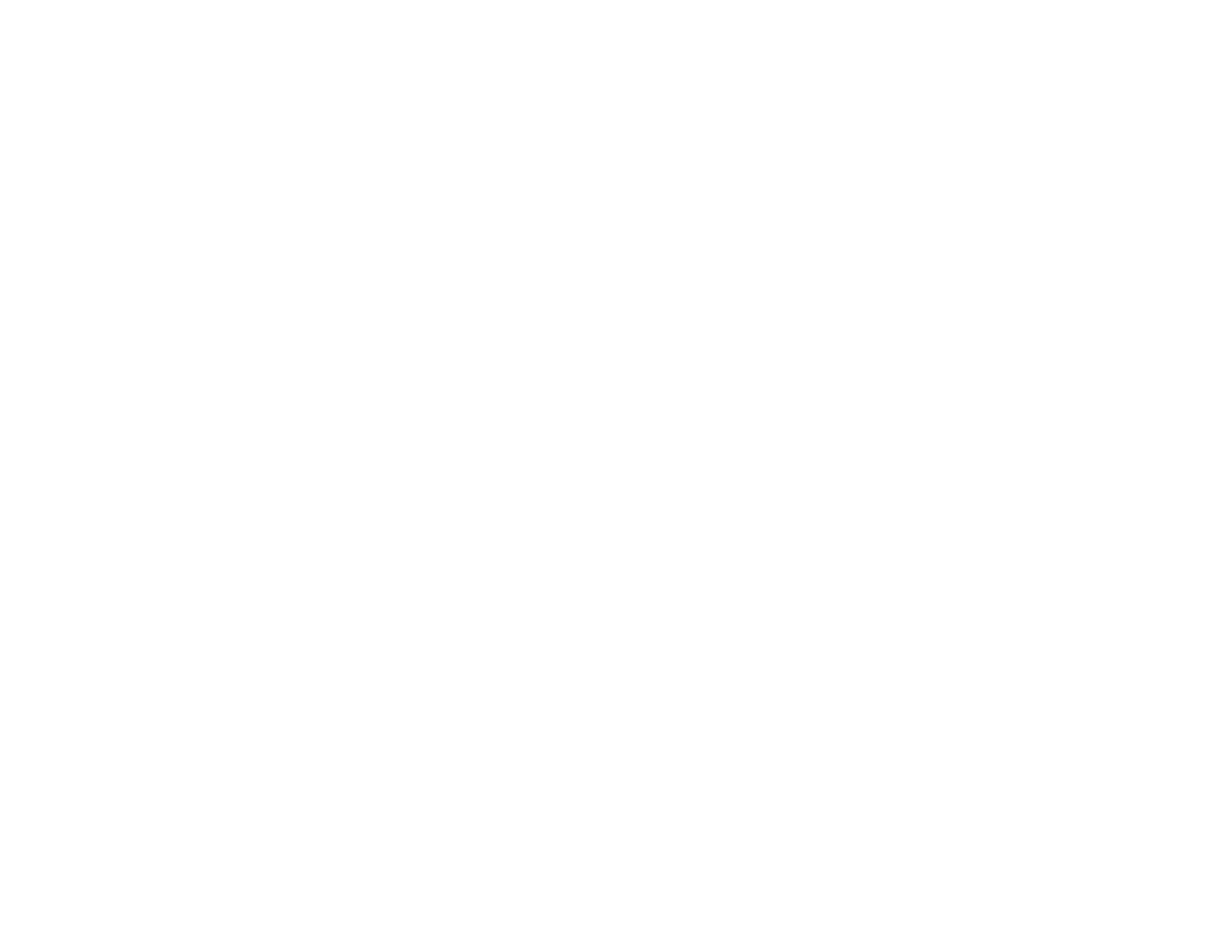 Vulnerability Scanning
Security Awareness Training
Penetration Testing
Incident Response & Readiness
Tech Hours
Endpoint Detection & Response
Policy & Plan Development
vCISO Hours
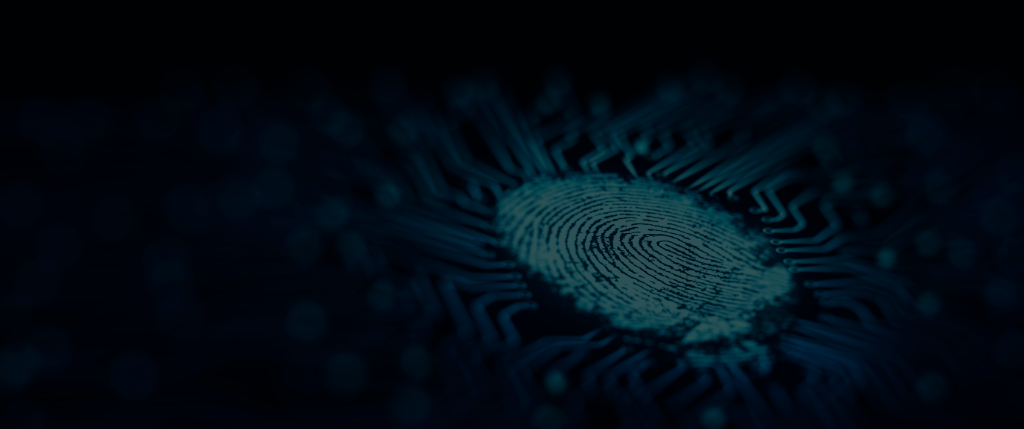 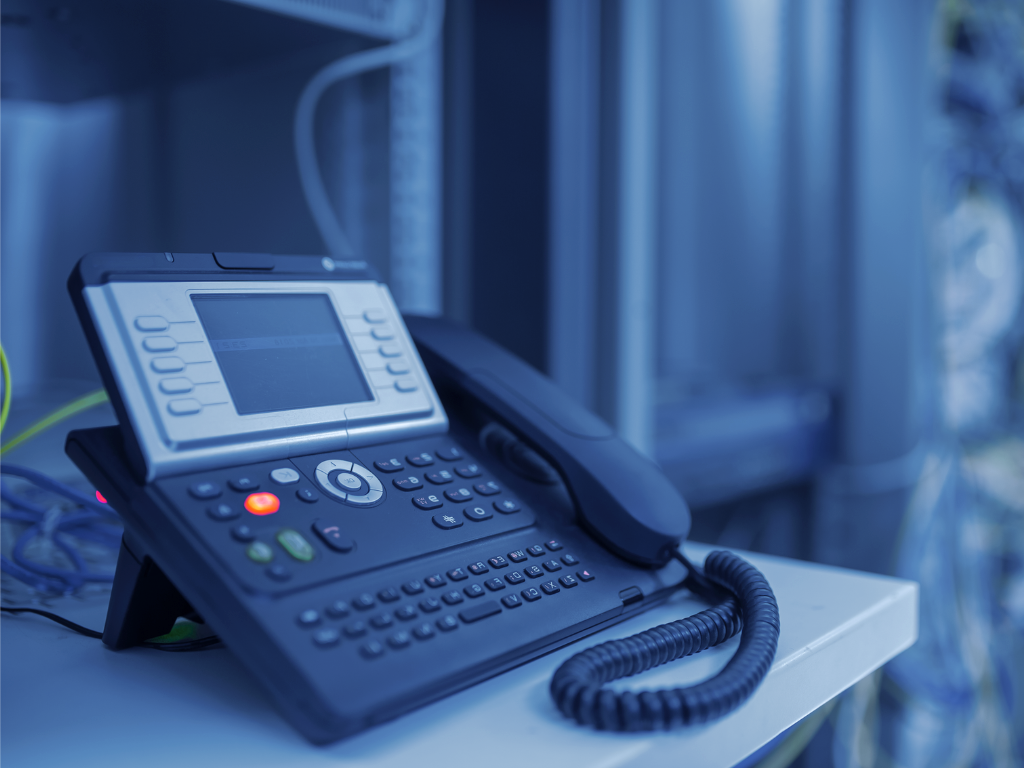 Hardware & Software Purchasing
Professional Services
Eliminate challenges with IT procurement, systems integration, legacy designs, and IT specialization.
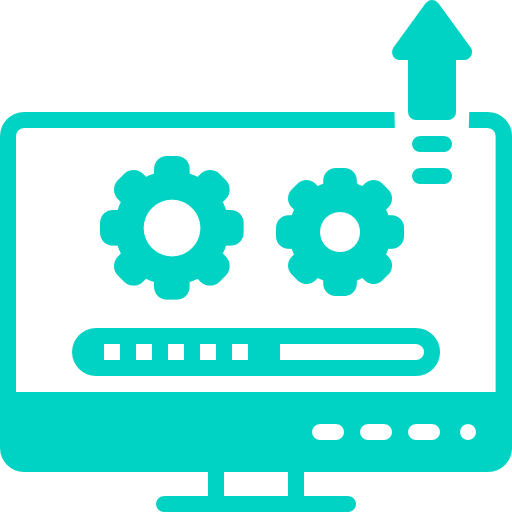 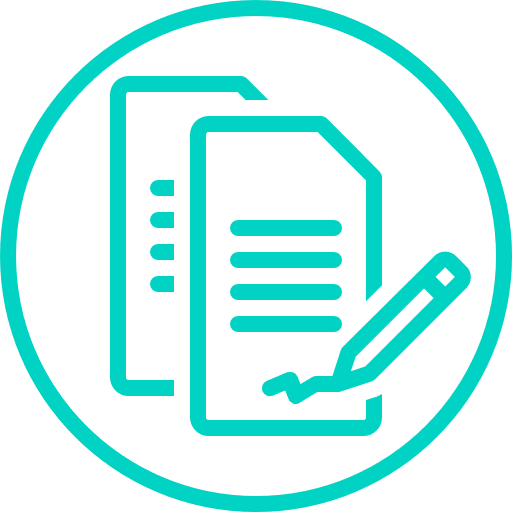 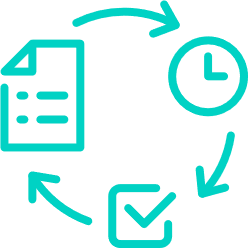 Project
Management
Contract
Access
Infrastructure
Upgrades
Network, Compute, & Storage Services
Access a team that maintains certifications across several disciplines and offers a complete range of products from leading manufacturers
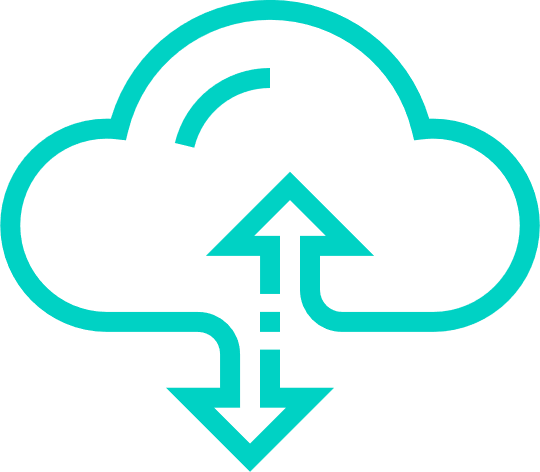 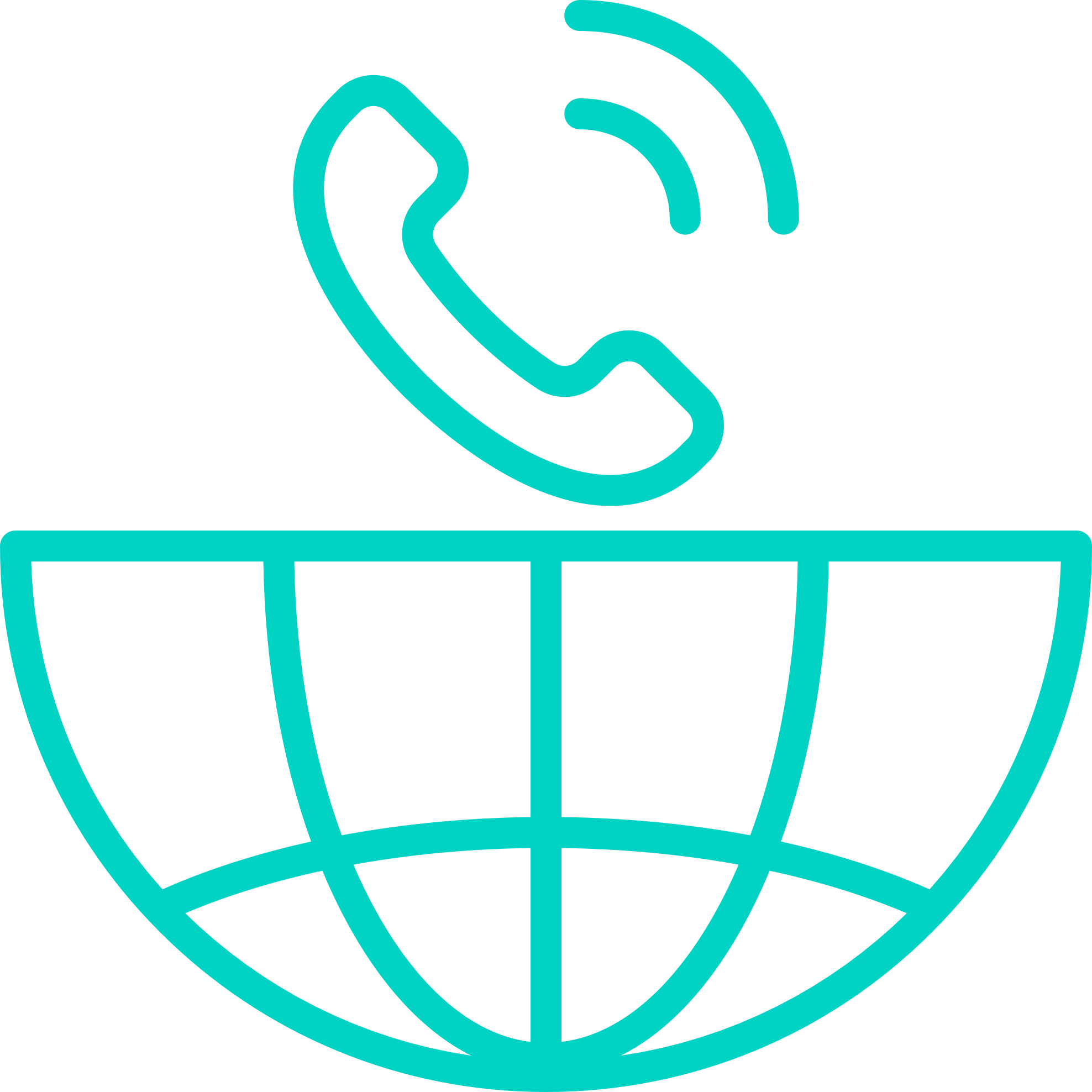 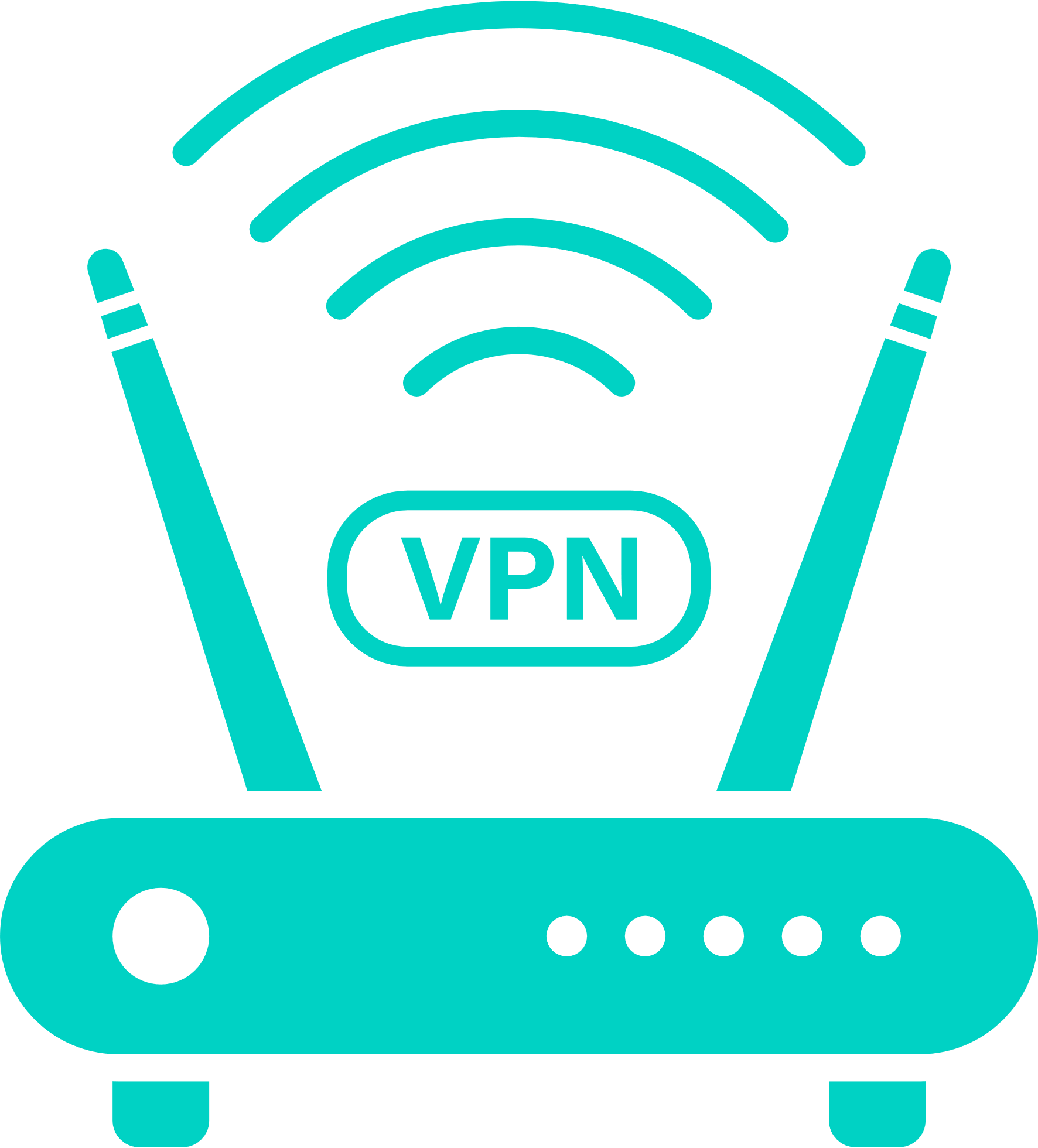 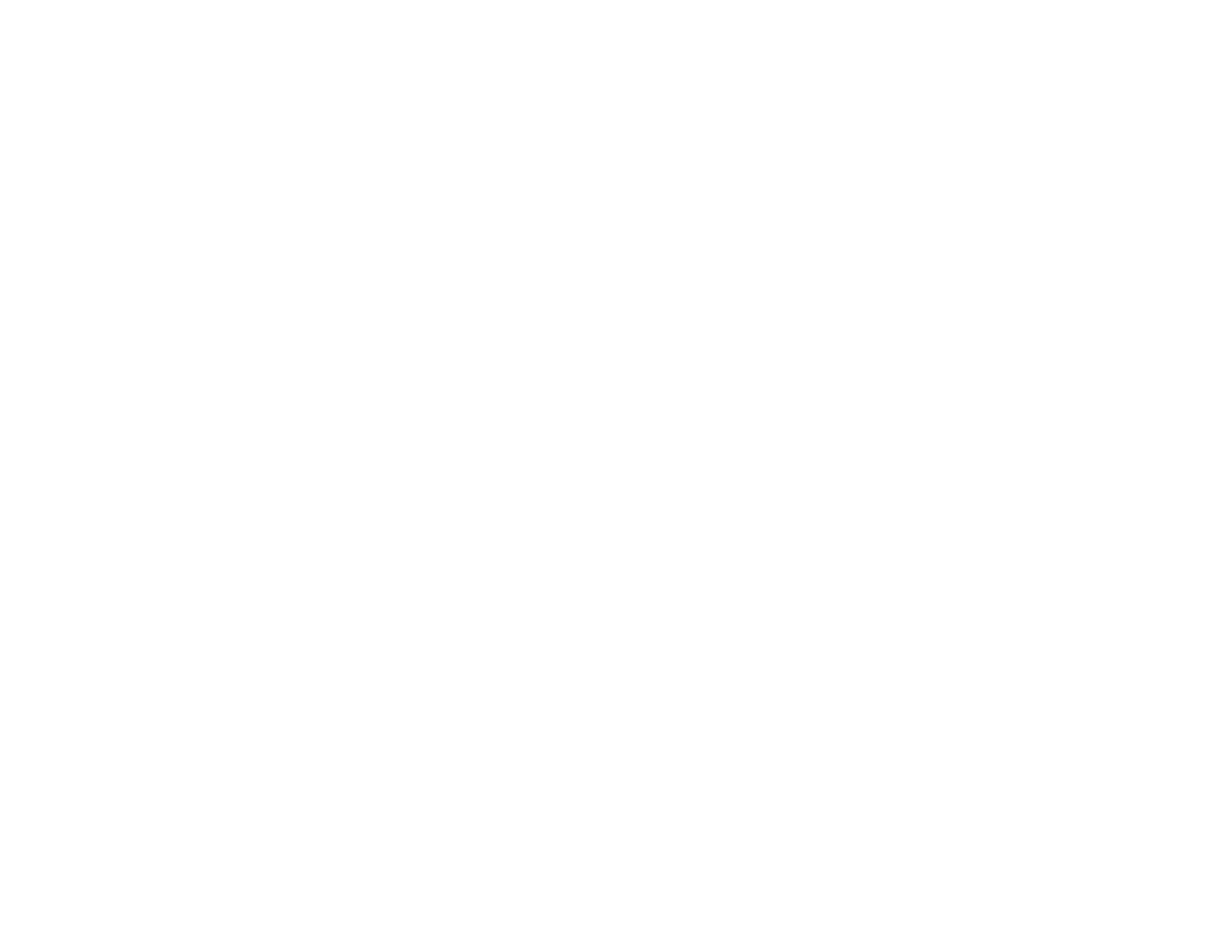 Networking &
Wireless
Storage &
Virtualization
Voice Systems
(VoIP)
Our Difference
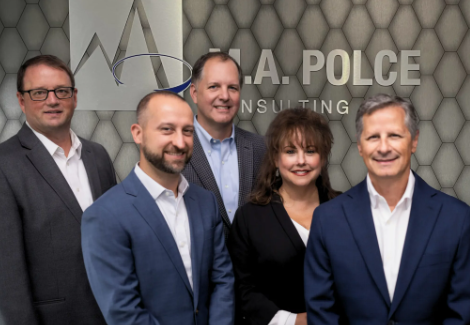 Responsive

Experienced

Security First

People
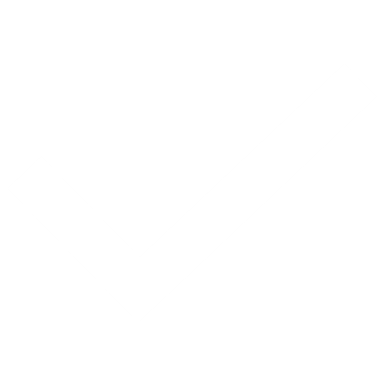 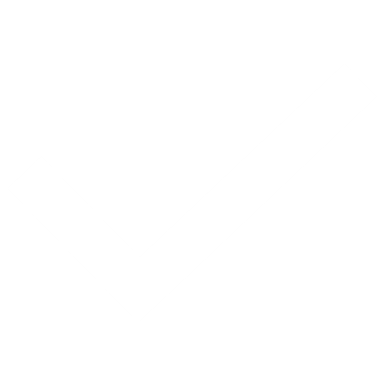 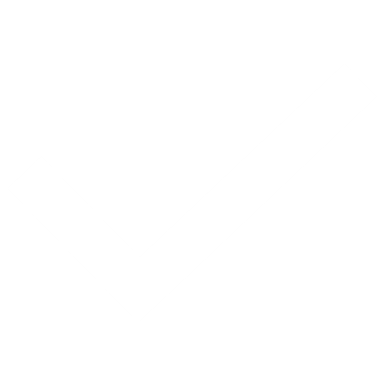 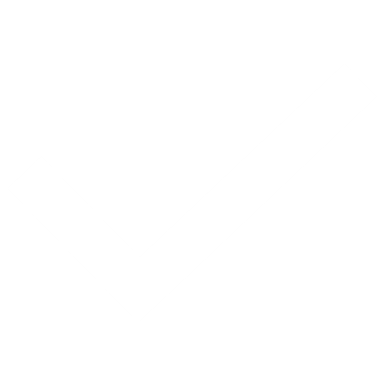 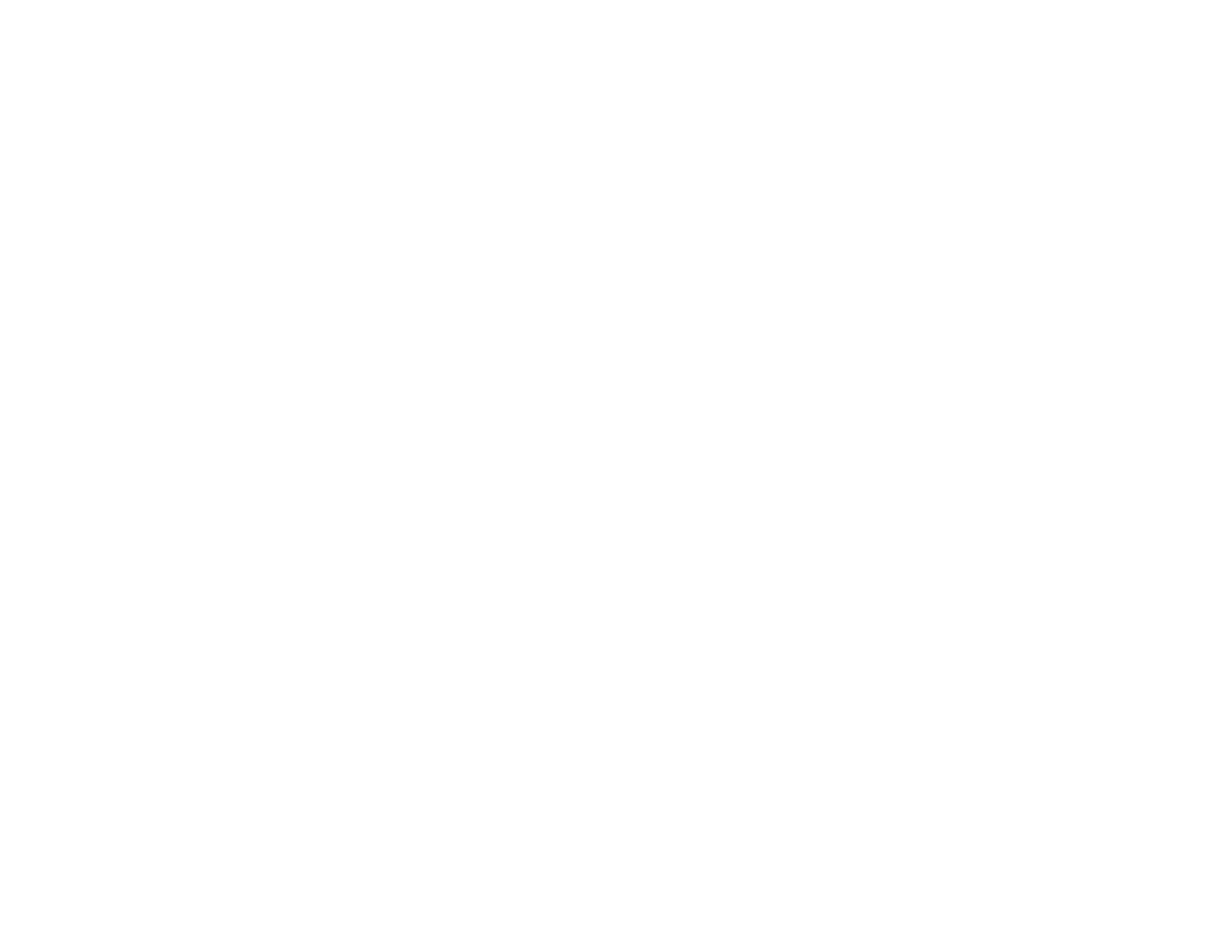 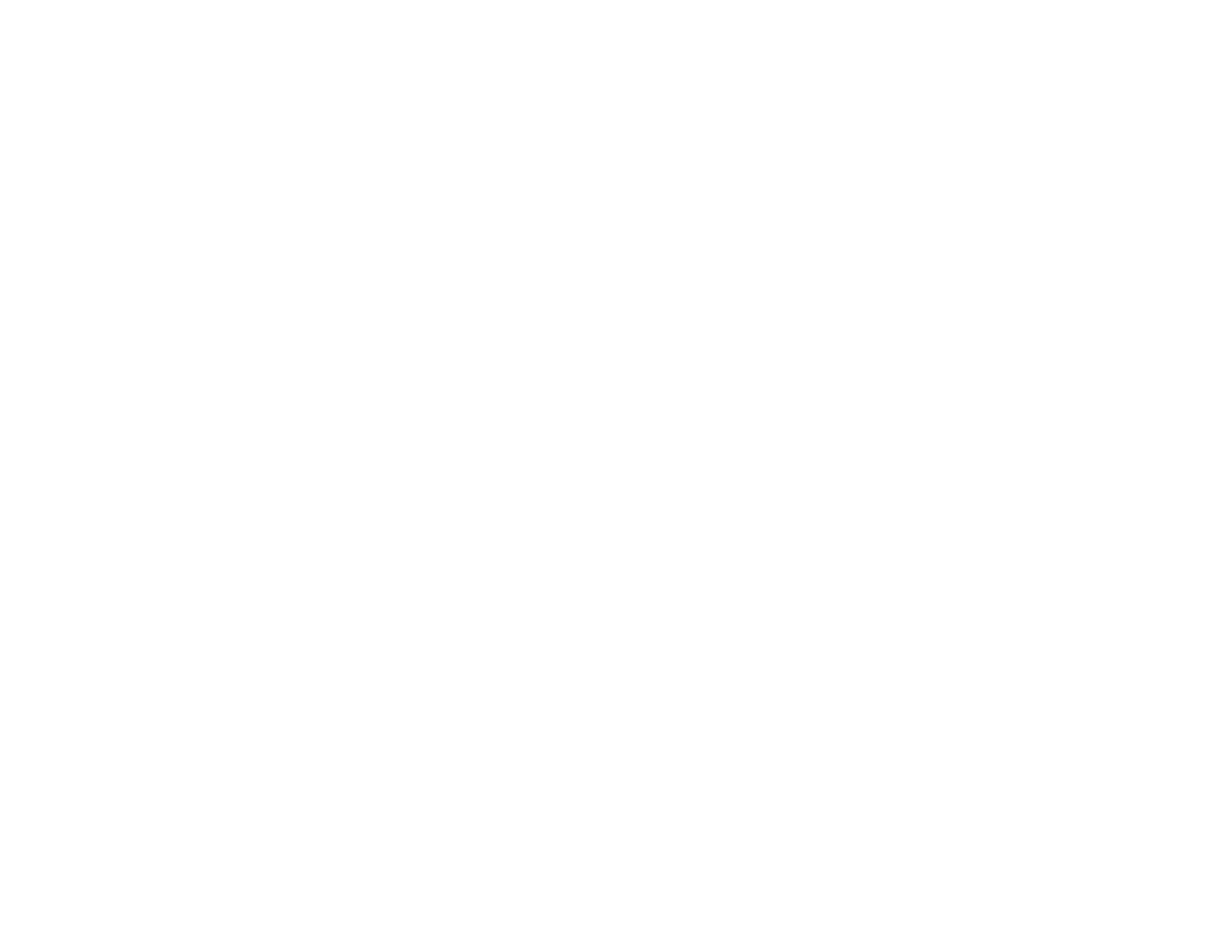 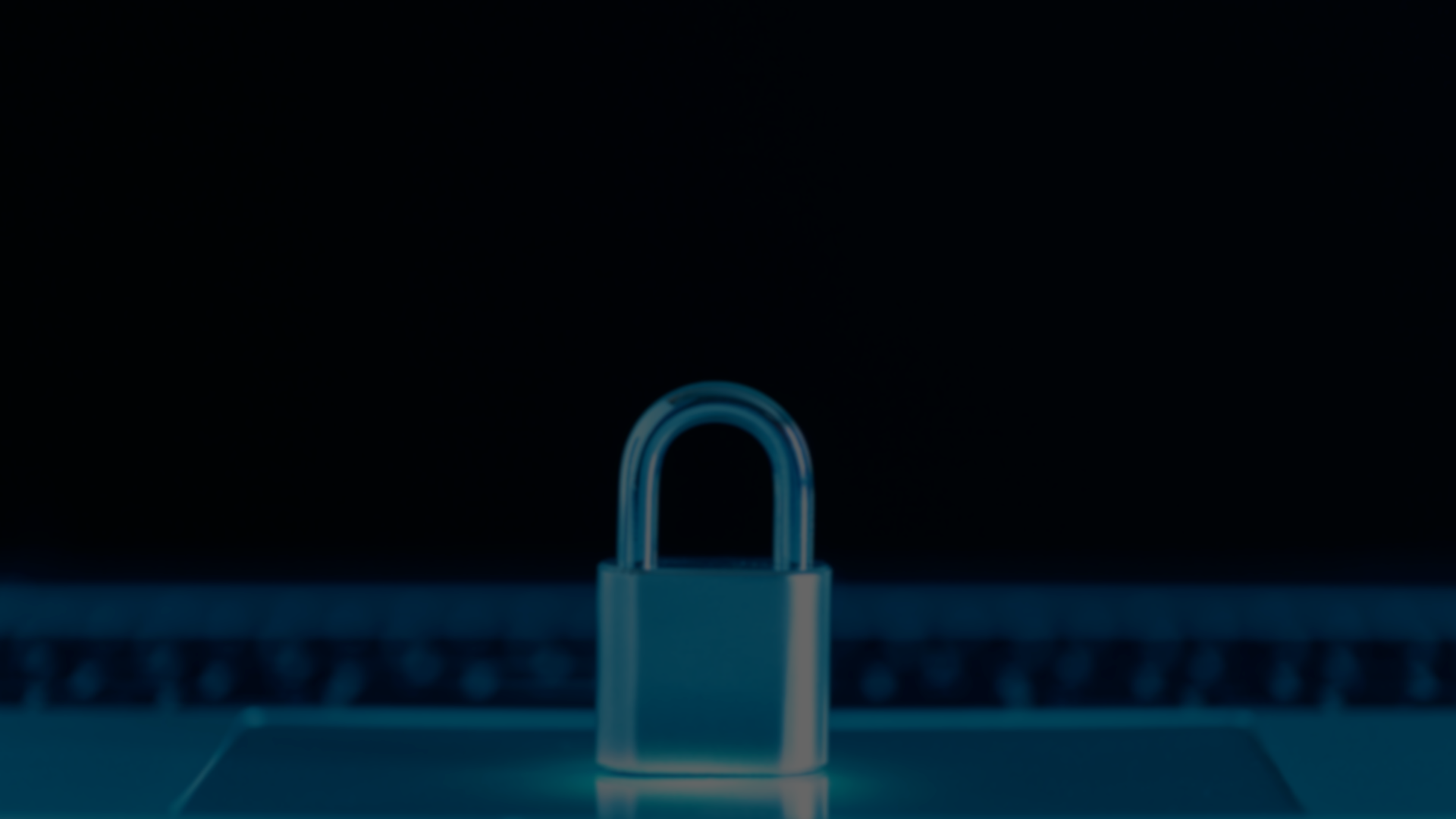 CYBERSECURITY | MANAGED IT | COMPLIANCE
Security at the Core of Everything.
CONTACT: rpollard@mapolce.com | mapolce.com | 315.440.2291
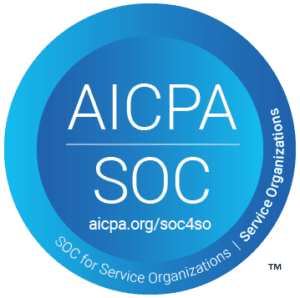